2017 Lake Michigan Ozone Study (LMOS)












Brad Pierce
NOAA/NESDIS/STAR
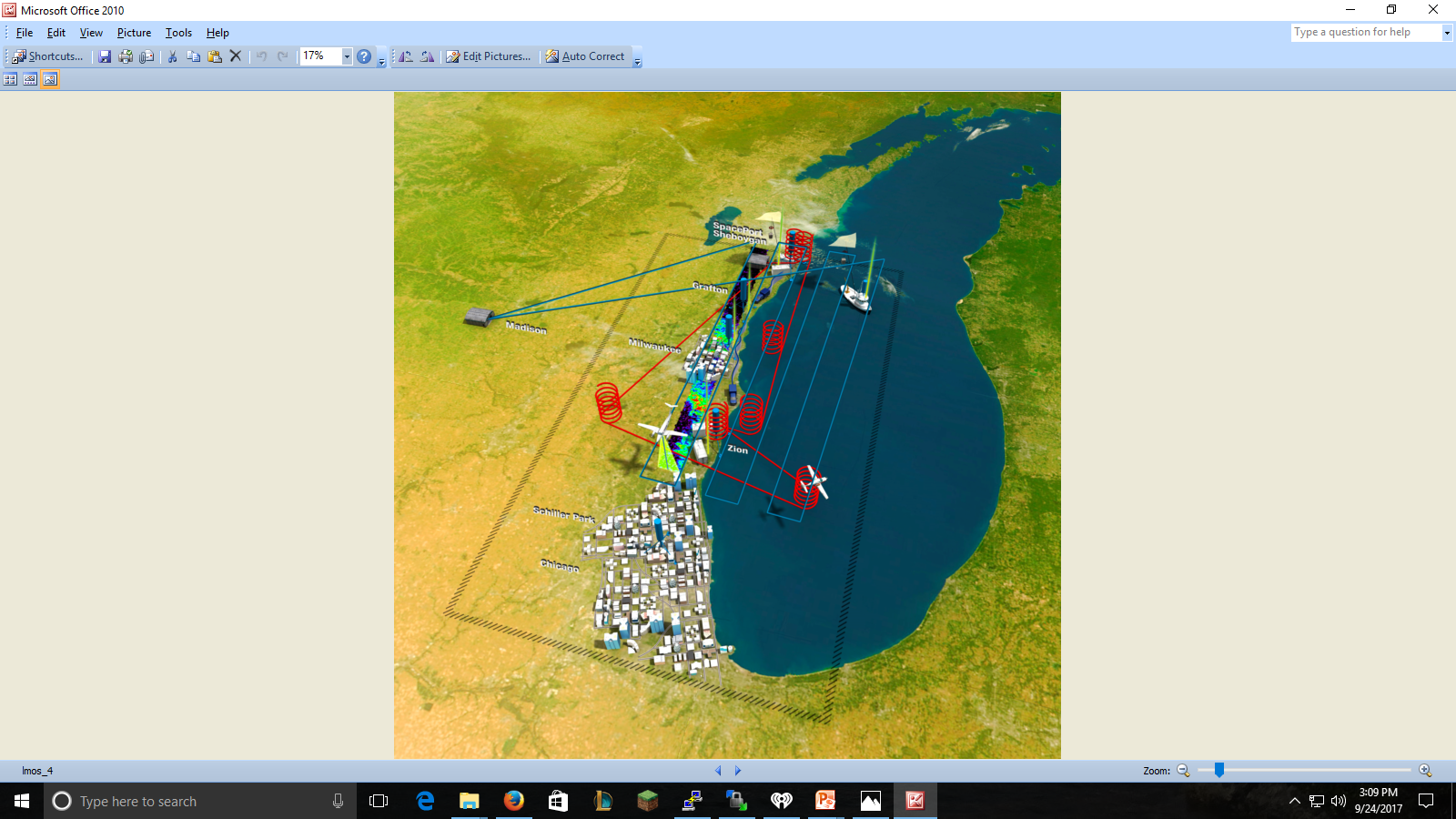 Sheboygan County Chamber of Commerce First Friday Forum, Sheboygan WI, August 3, 2018
2017 Lake Michigan Ozone Study (LMOS)
What are the potential outcomes/benefits of LMOS 2017?

LMOS 2017 measurements provide critical observations for evaluating a new generation of air quality models attempting to better simulate ozone episodes in the region. Over the long term, the information collected is expected to result in:

Improved modeled ozone forecasts for this region, which states and EPA use to meet state and federal Clean Air Act requirements.
Better understanding of the lakeshore gradient in ozone concentrations, which could influence how EPA addresses future regional ozone issues.
Improved knowledge of how emissions influence ozone formation in the region.

What institutions are involved in LMOS 2017?

Researcher institutions: NOAA, NASA, U.S. EPA, University of Wisconsin, University of Iowa, University of Minnesota, University of Northern Iowa, University of Maryland Baltimore County, Scientific Aviation.
Air quality management agencies: Lake Michigan Air Directors Consortium (LADCO), Wisconsin DNR, Illinois EPA, Indiana DEM.
Nonprofit organizations: Electric Power Research Institute (EPRI) 
Commercial Services: Scientific Aviation
Wisconsin emissions are declining and ozone is improving
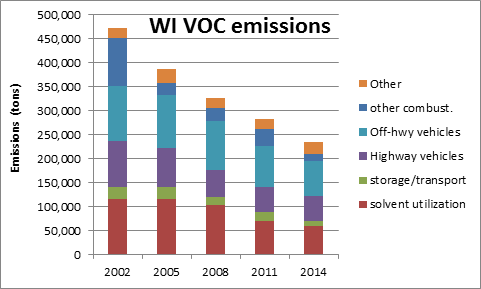 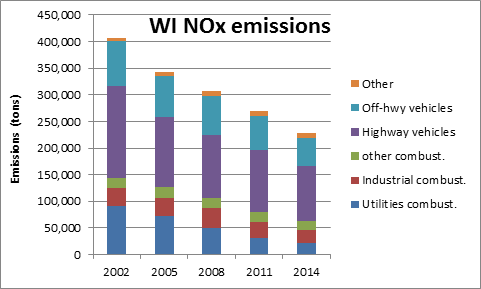 NOx= NO+NO2 (nitrogen oxides) VOC=Volatile Organic Compounds, both are ozone precursors
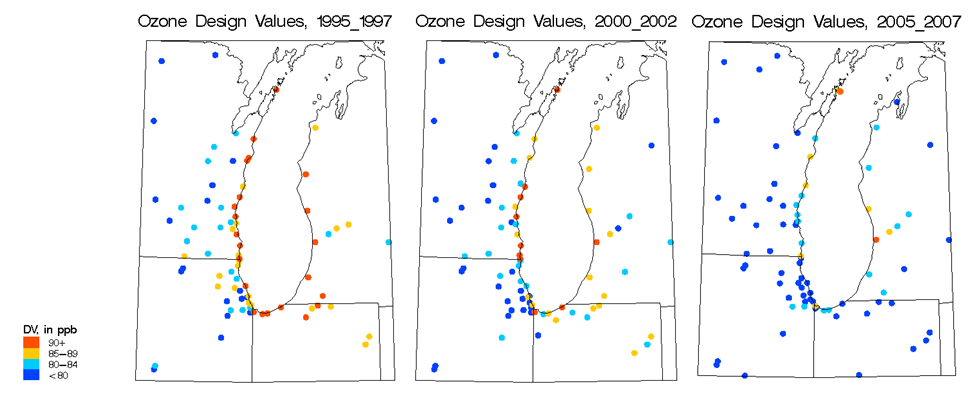 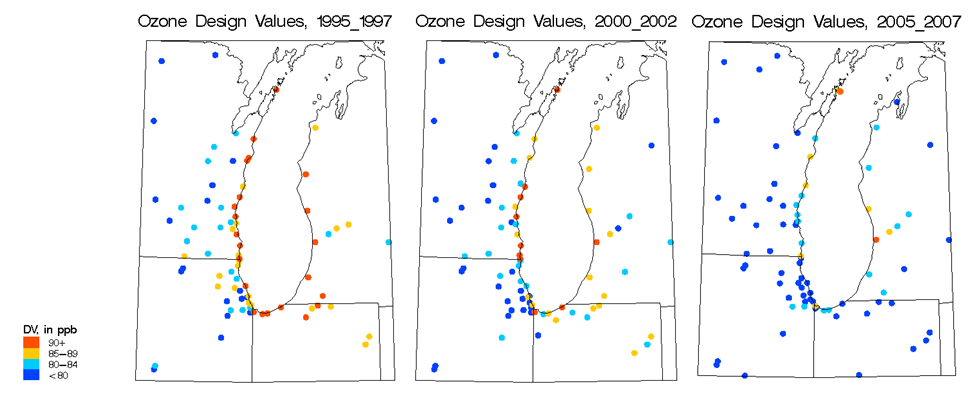 Provided by Angie Dickens (WDNR)
and Donna Kenski (LADCO)
But there are still coastal sites which are above the new ozone standard (70ppbv)
Anticipated new non-attainment areas with new, lower ozone standard and persistent exceedances of the old (2008) ozone standard.

Impact of high ozone on public health in high density urban areas (Chicago, Milwaukee).
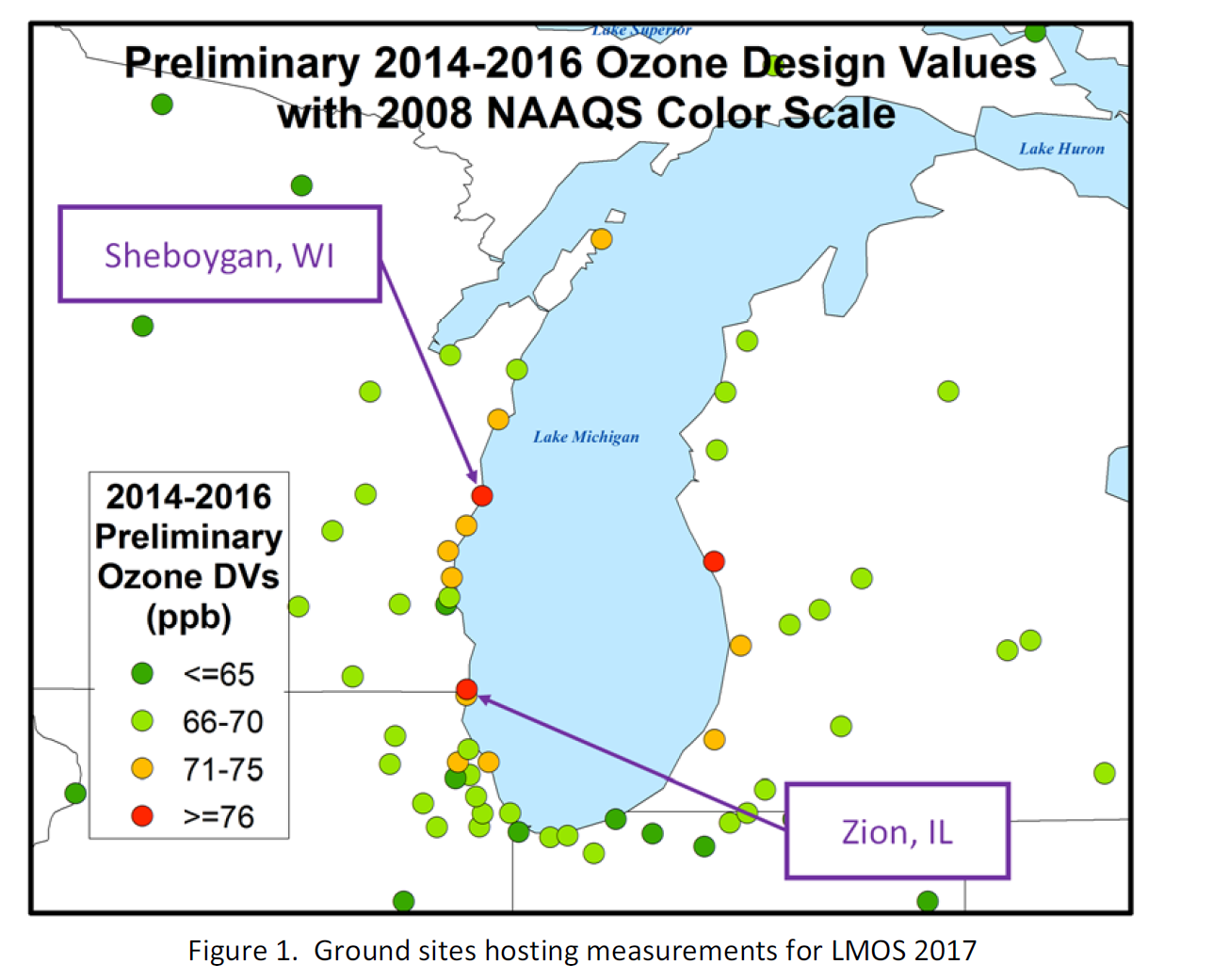 2017 Lake Michigan Ozone Study White Paper: http://www.ladco.org/
Lake Michigan and Ozone Formation
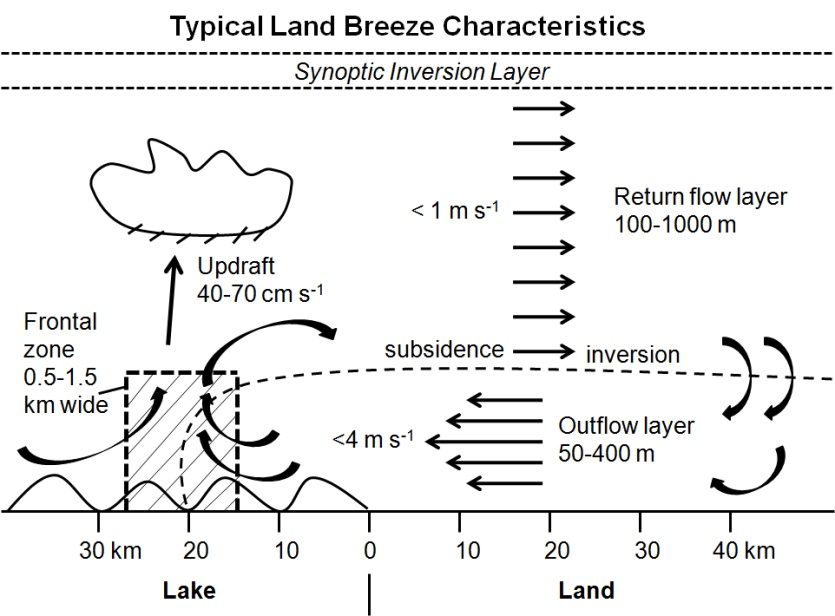 Land breeze blows ozone precursor compounds from rush hour over lake.
The boundary layer height is low due to cold water chilling the air above.
The pollutants are concentrated near the surface where ozone forms.
An afternoon lake breeze transports the ozone back onto land.
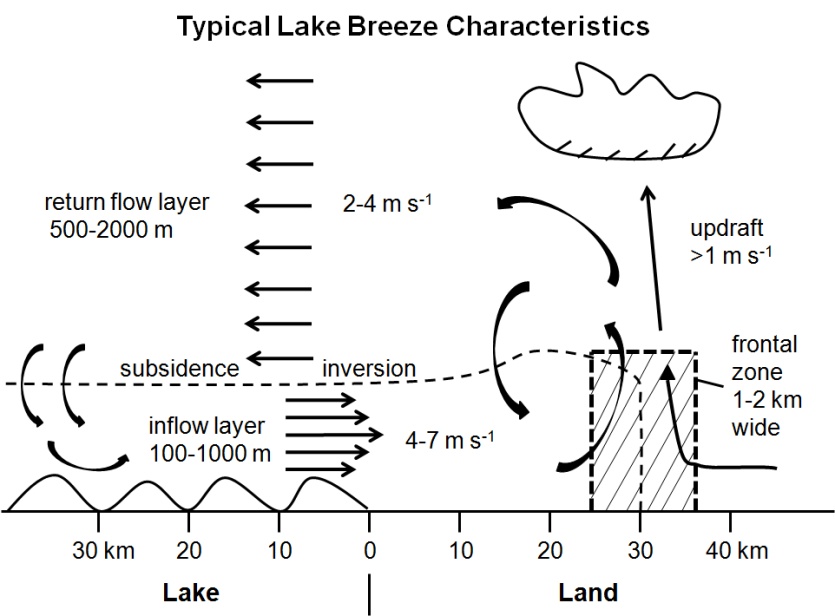 August 3, 2018
5
White Paper: http://www.ladco.org/
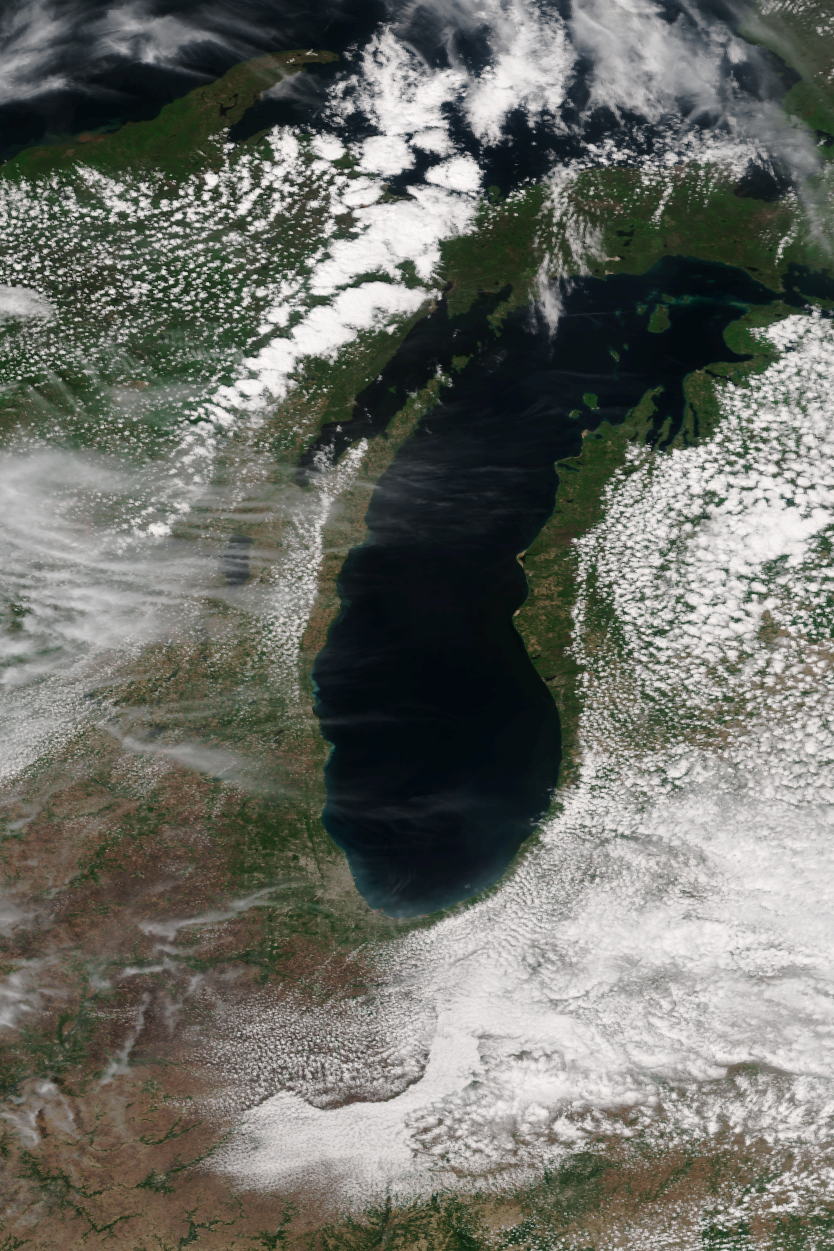 VIIRS Image May 27, 2011
Satellite image of Lake Michigan showing
Lake Breeze Front
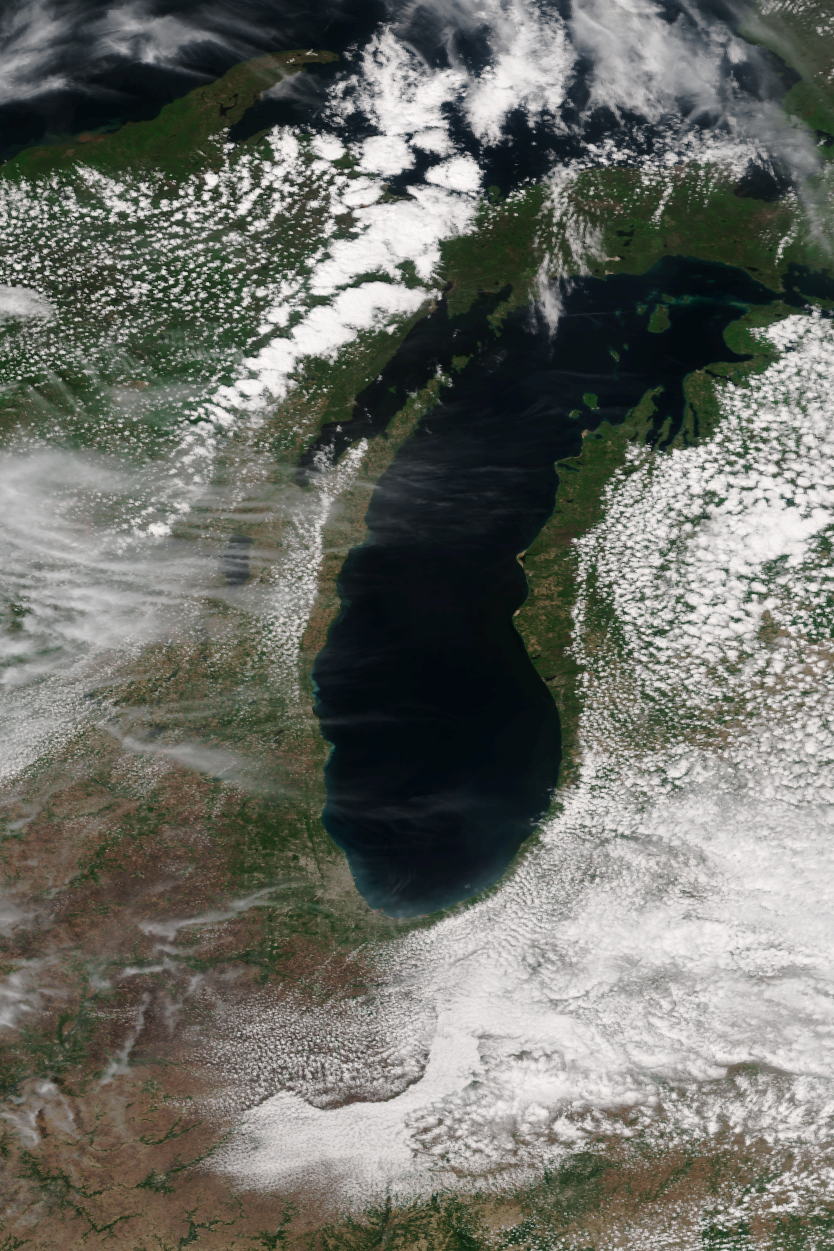 VIIRS Image May 27, 2011
Lake Breeze 
Front
Satellite image of Lake Michigan showing
Lake Breeze Front
Prevailing winds
Summary of measurements made during the LMOS 2017 field campaign
GeoTASO = Geostationary Trace gas and Aerosol Sensor Optimization instrument
AirHARP = Airborne Hyper Angular Rainbow Polarimeter
GMAP = Geospatial Mapping of Pollutants
† These measurements were made at Spaceport Sheboygan, Zion, two Wisconsin DNR monitoring locations (Grafton and Milwaukee SER) and one Illinois EPA monitoring location (Schiller Park).
LMOS 2017 Aircraft Measurements
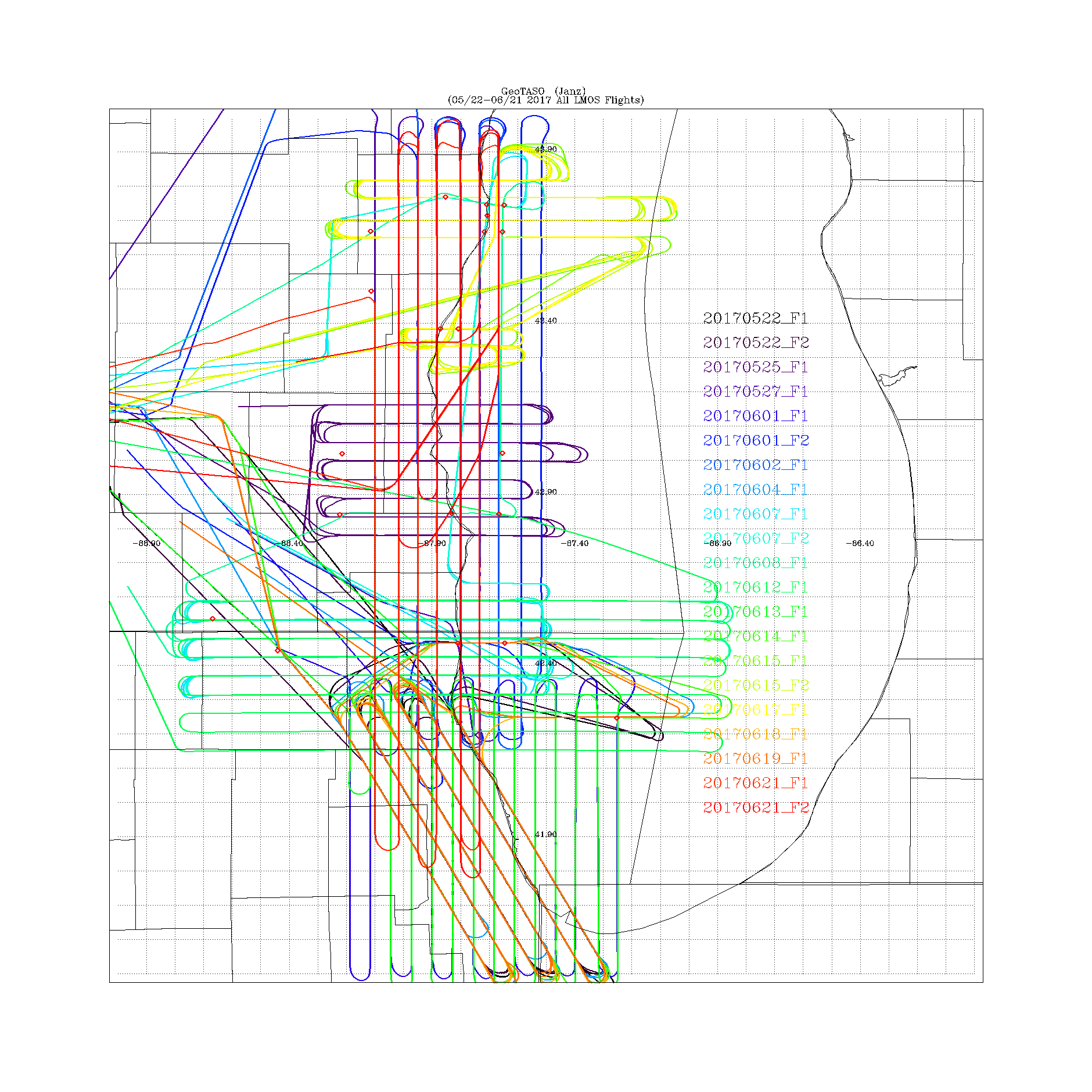 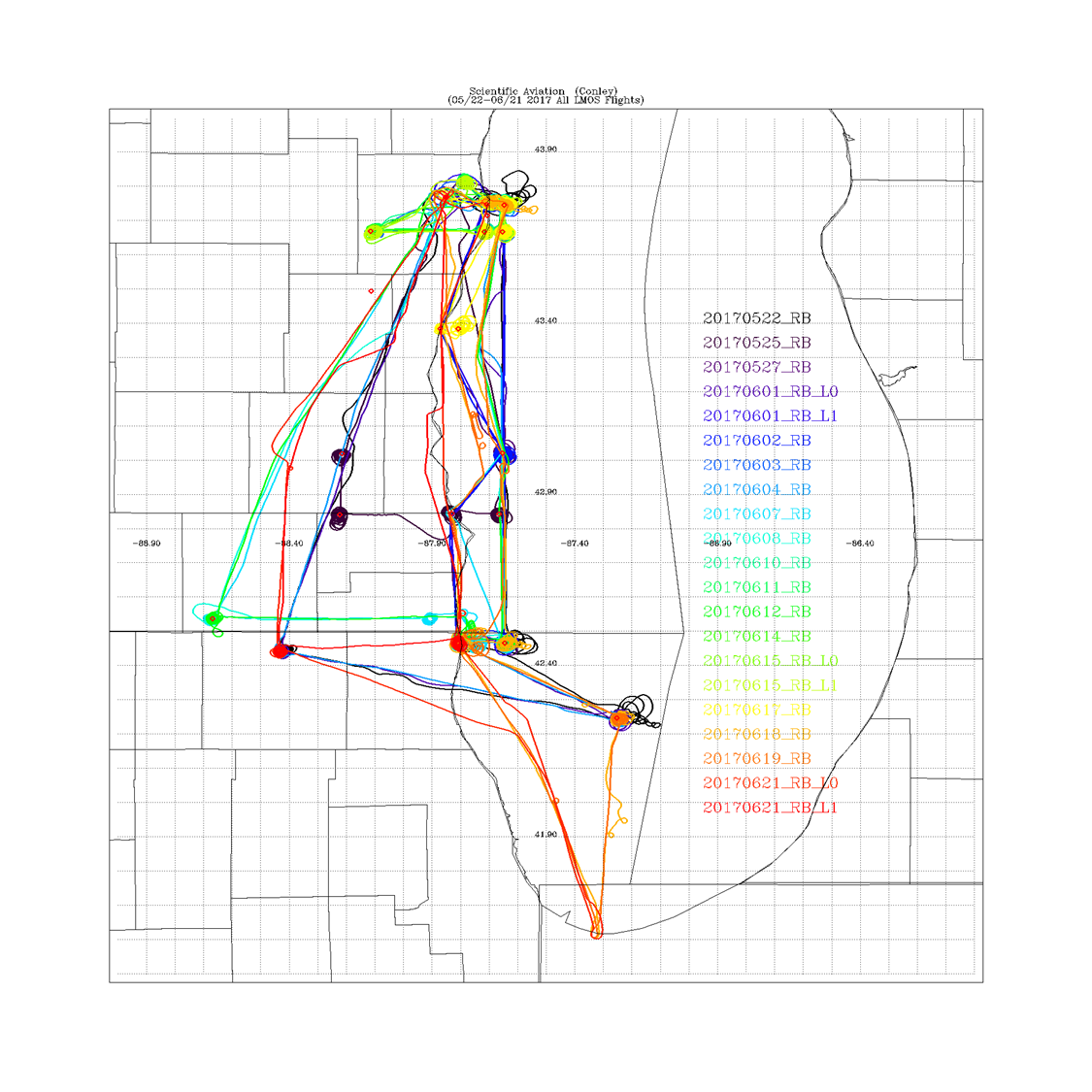 NASA GeoTASO remote sensing Flights
Scientific Aviation insitu sampling Flights
GeoTASO (Geostationary Trace gas and Aerosol Sensor Optimization) is an airborne hyperspectral mapping instrument that is being used as an airborne testbed for future high-resolution trace-gas observations from geostationary sensors such as TEMPO

The Electric Power Research Institute (EPRI) provided funding for Scientific Aviation Flights during LMOS
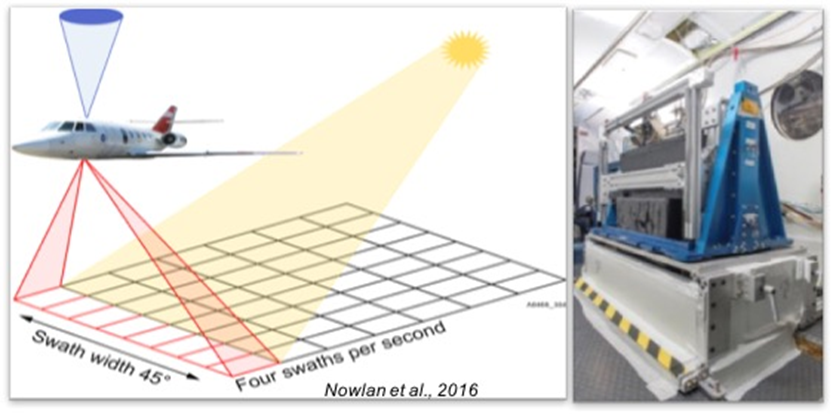 NASA GeoTASO remote sensing Flights
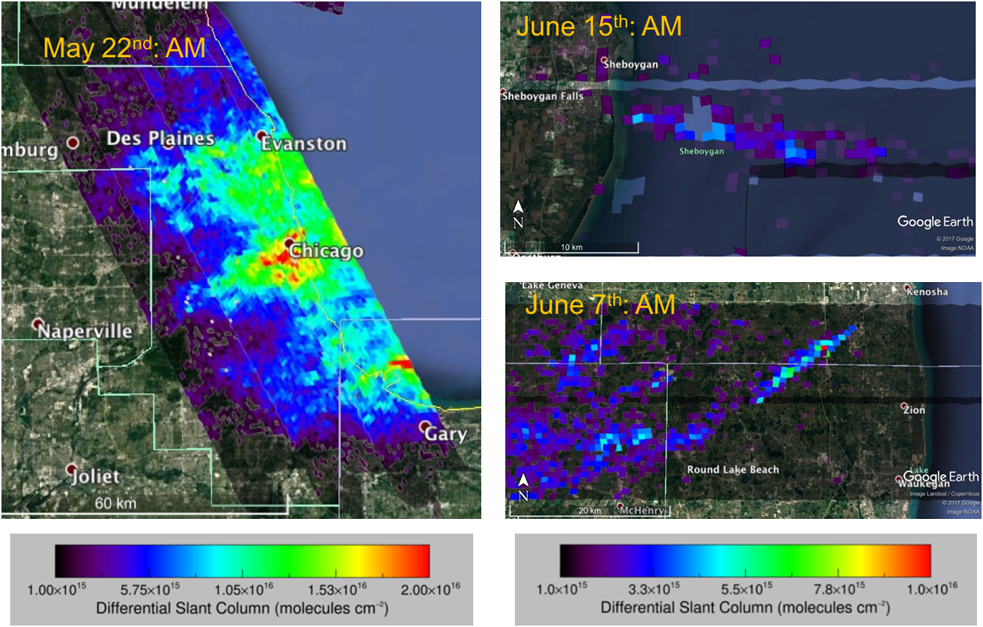 NO2 differential slant columns (DSCs) were retrieved from GeoTASO spectra via Differential Optical Absorption Spectroscopy (DOAS). 

The DOAS technique provides a column amount relative to a reference scene, which ideally is unpolluted and cloud-free.
Scientific Aviation in situ profiling Flights
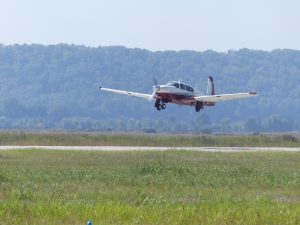 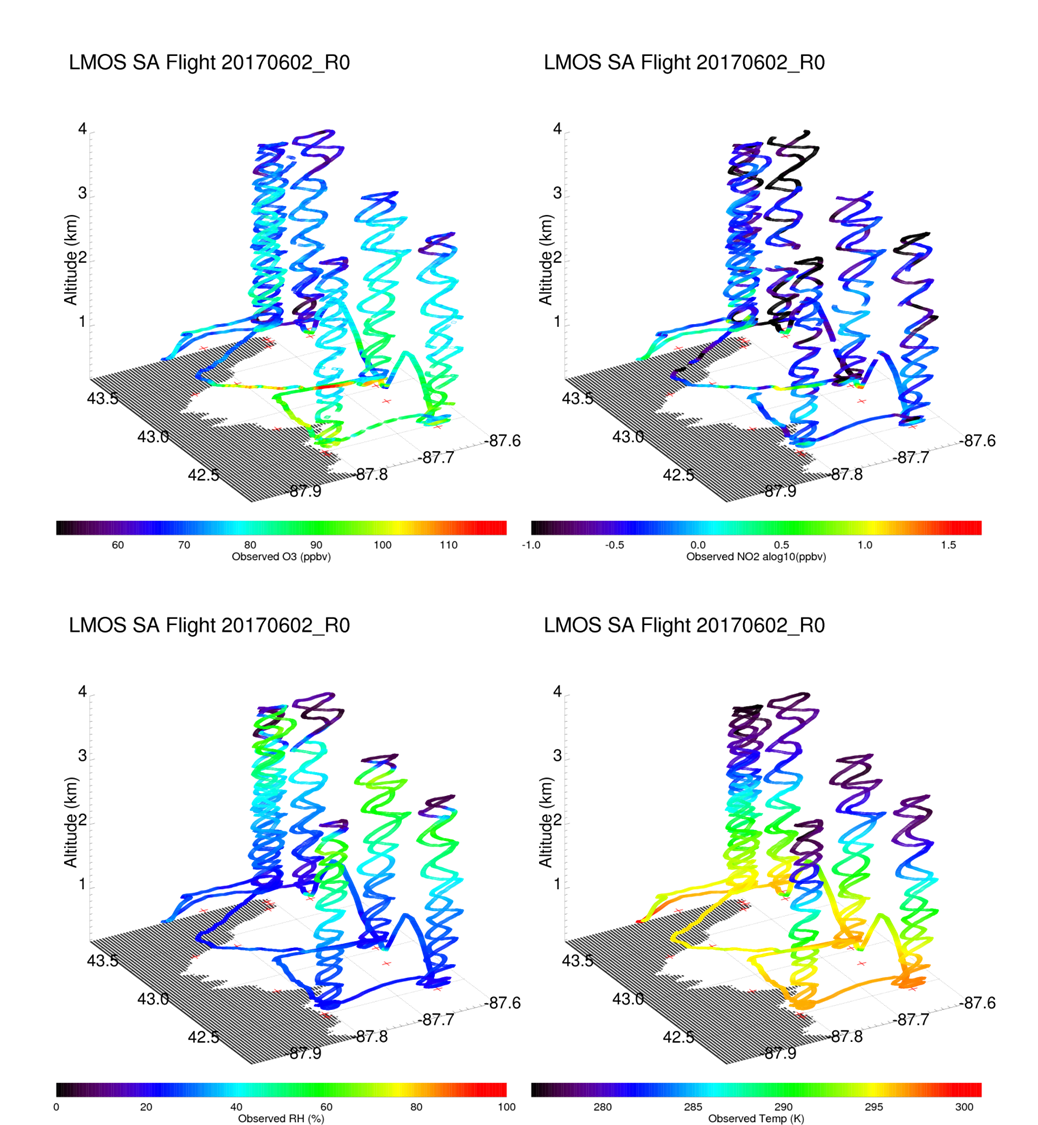 Scientific Aviation (SA) was contracted by the Electric Power Research Institute (EPRI) to participate in LMOS 2017 with airborne in situ profiling of O3, NO2, CO2, CH4, altitude, T, RH, winds, and pressure. 

SA flights provided vertical profiles over and offshore from selected ground sites (Sheboygan and Zion), offshore profiles east of Milwaukee and Chicago.
NOAA National Weather Service (NWS) Air Quality Forecast
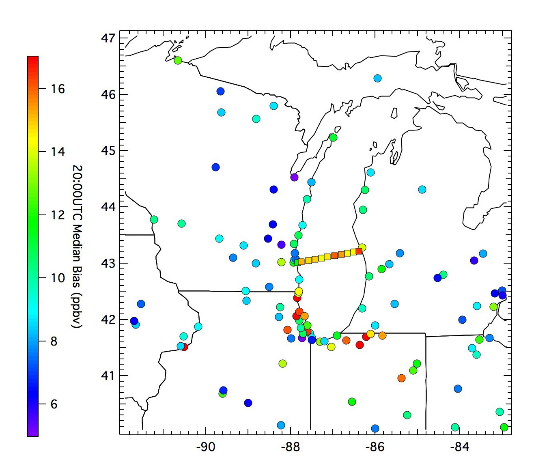 NWS air quality forecasts were evaluated during LMOS 2017 

NWS operational air quality forecasts use the North American Model (NAM) meteorology to drive the EPA Community Multiscale Air Quality Model (CMAQ) to perform twice daily forecasts of air quality over the continental US (http://airquality.weather.gov/)
2008 to 2010 NWS  NAM-CMAQ model bias for air quality EPA station monitors (circles) and Lake Express ferry (boxes) (From Cleary et al, 2015)
Cleary et al., 2015, Ozone distributions over southern Lake Michigan: comparisons between ferry-based observations, shoreline-based DOAS observations and model forecasts Atmos. Chem. Phys. (doi:10.5194/acp-15-5109-2015)
NAM-CMAQ Comparison with Sheboygan KA Monitor during LMOS 2017
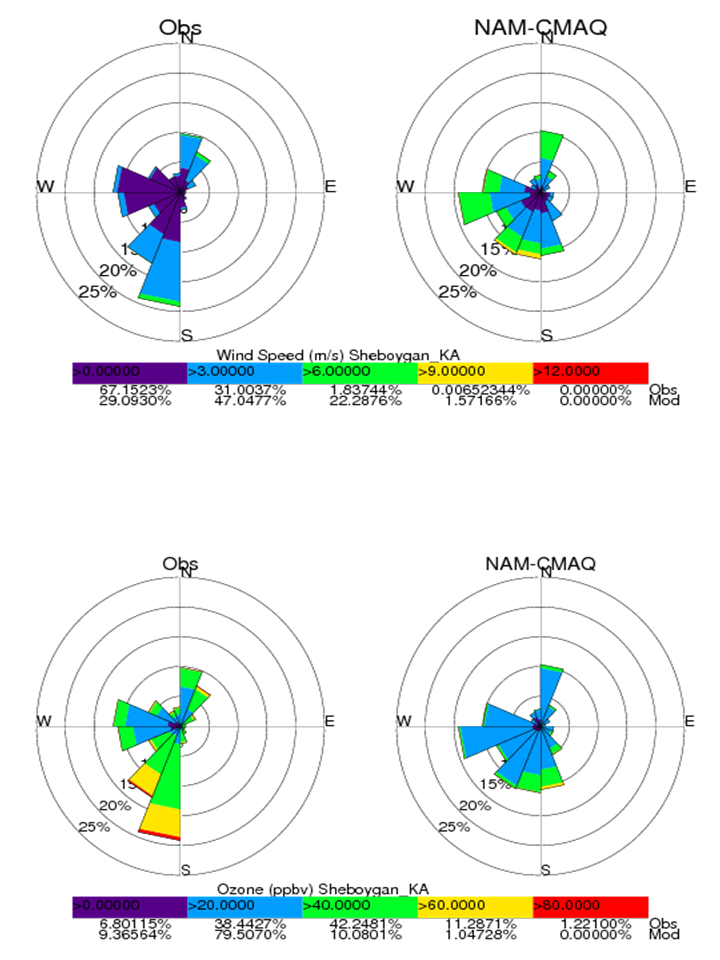 Observations at Sheboygan KA monitor show that the highest ozone (>60ppbv) is associated with the prevailing SW winds

NAM-CMAQ underestimates the frequency of the prevailing southerly winds and overestimates the frequency of westerly winds at Sheboygan KA

NAM-CMAQ forecasts consistently underestimates ozone mixing ratios with nearly 88% of the NAM-CMAQ ozone forecasts predicting less than 40 ppbv at Sheboygan KA
220m
Location of the LMOS EPA measurements in Sheboygan, WI
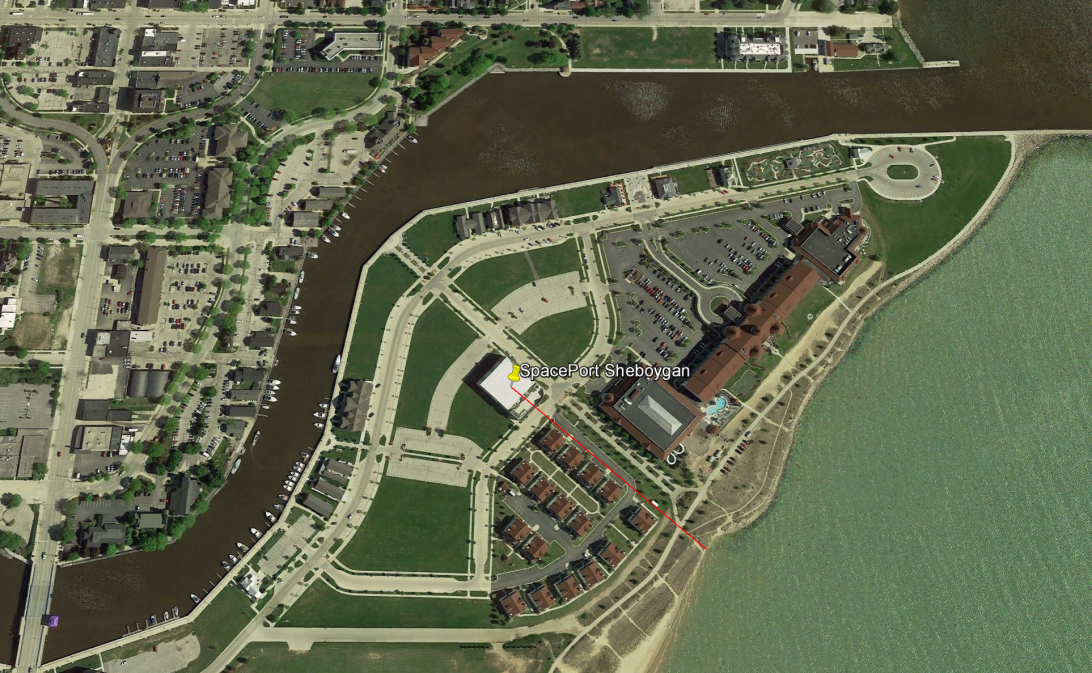 Summary of EPA Measurements at Sheboygan, WI, during LMOS 2017
Time series of O3, NO2 and HCHO measurements at Spaceport Sheboygan
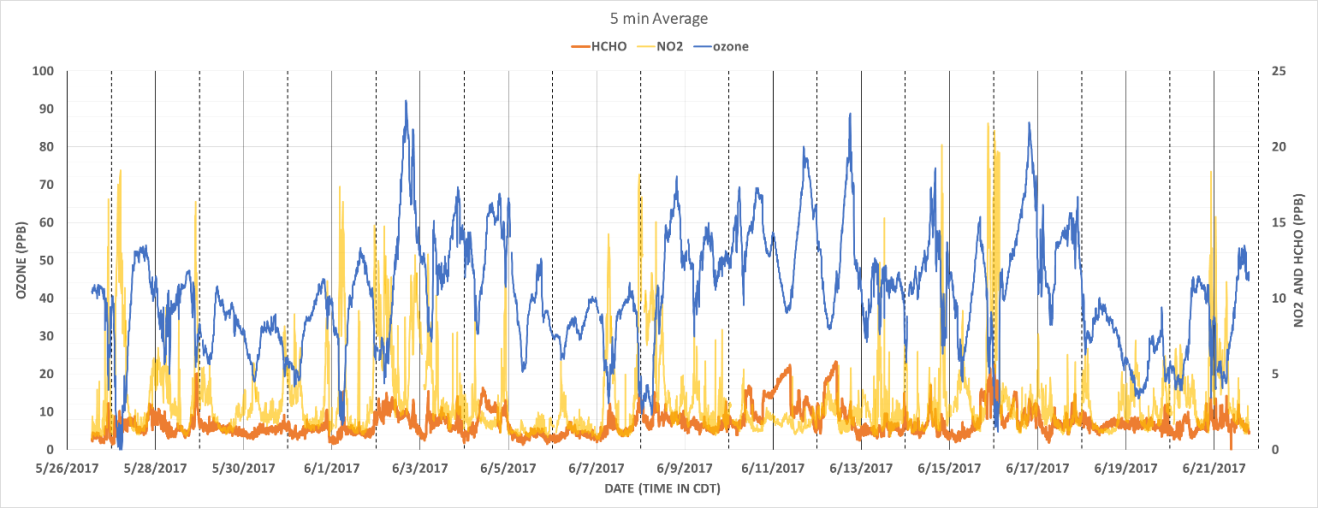 Formaldehyde (HCHO) and nitrogen dioxide (NO2) serve to indicate the chemical regime for ozone formation (i.e., NOx limited and volatile organic compound (VOC) limited) at Sheboygan.
(Jim Szykman, EPA)
Time series of O3, NO2 and HCHO measurements at Spaceport Sheboygan
Likely influence of power plant plumes
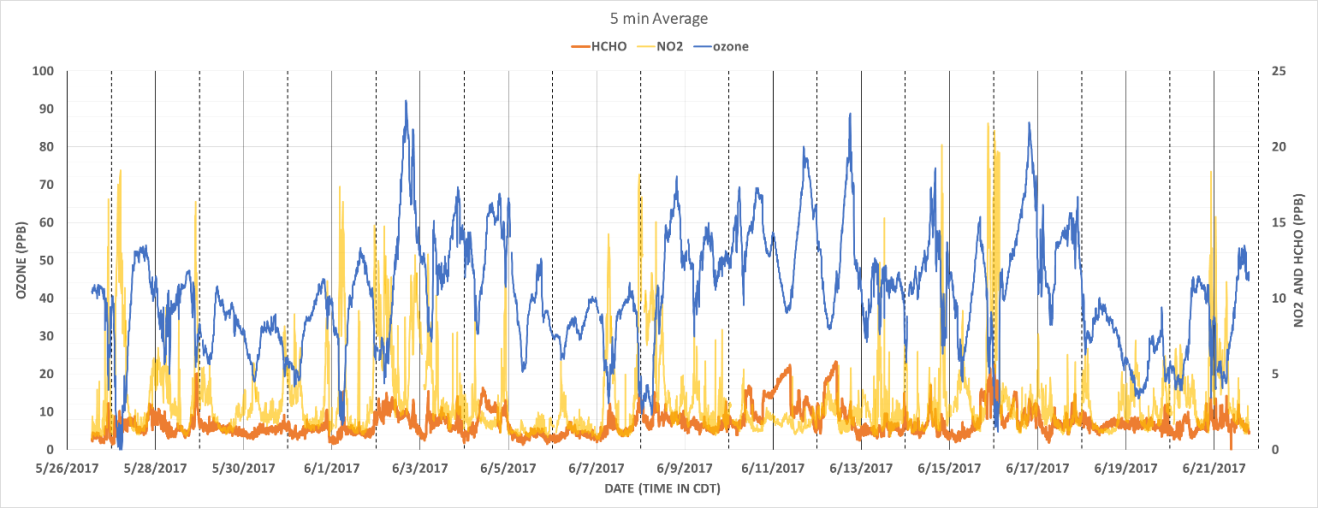 Formaldehyde (HCHO) and nitrogen dioxide (NO2) serve to indicate the chemical regime for ozone formation (i.e., NOx limited and volatile organic compound (VOC) limited) at Sheboygan.
(Jim Szykman, EPA)
Time series of O3, NO2 and HCHO measurements at Spaceport Sheboygan
Ozone Exceedance Day: June 02, 2017 (wind and temperature profiles)
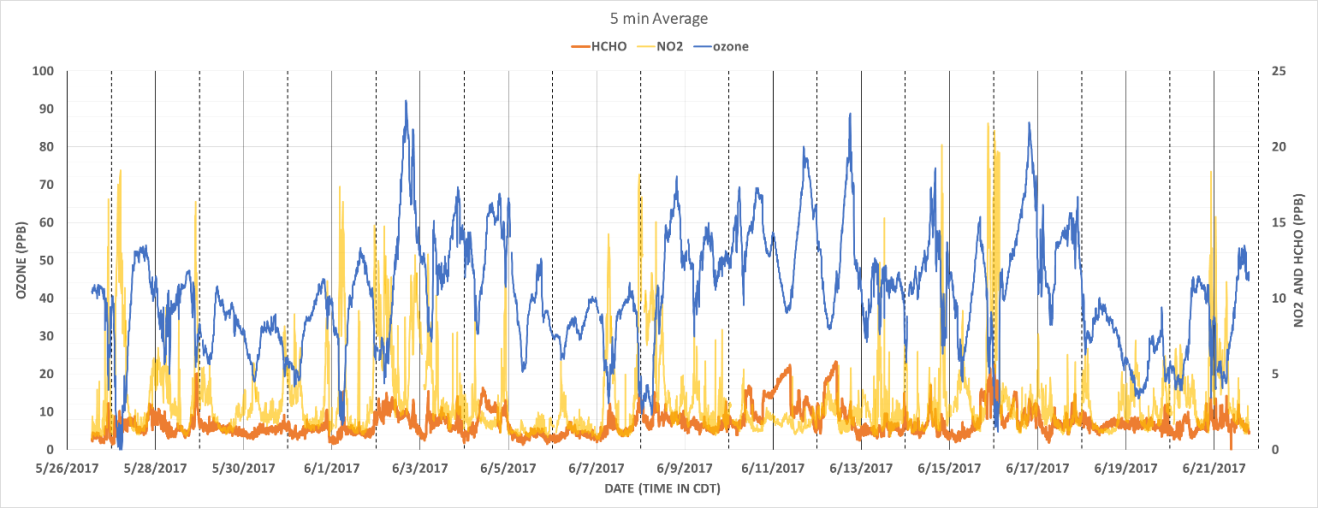 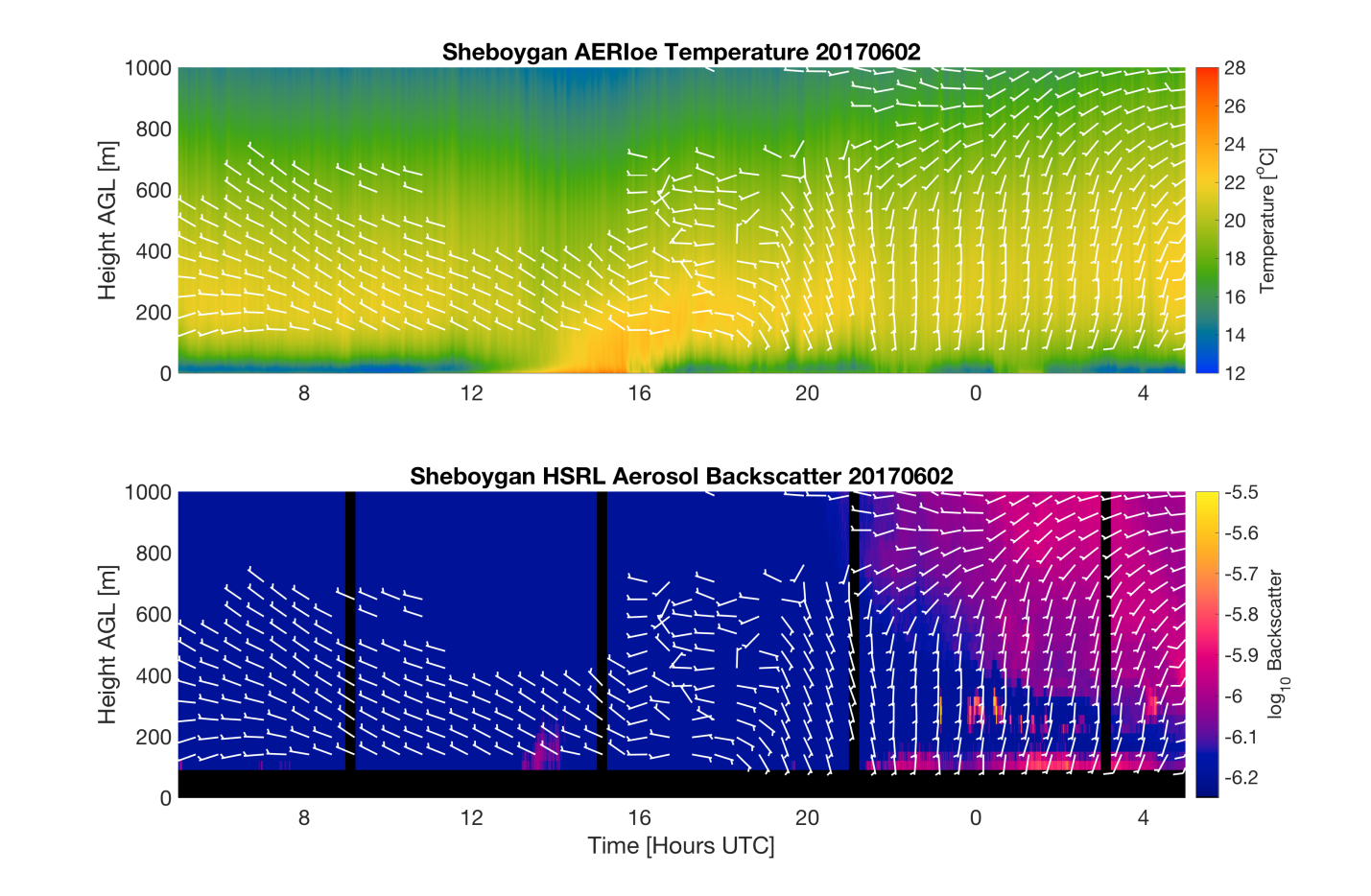 Formaldehyde (HCHO) and nitrogen dioxide (NO2) serve to indicate the chemical regime for ozone formation (i.e., NOx limited and volatile organic compound (VOC) limited) at Sheboygan.
(Tim Wagner, UW-Madison/SSEC)
June 02, 2017 MDA8
Lakeshore ozone during LMOS 2017
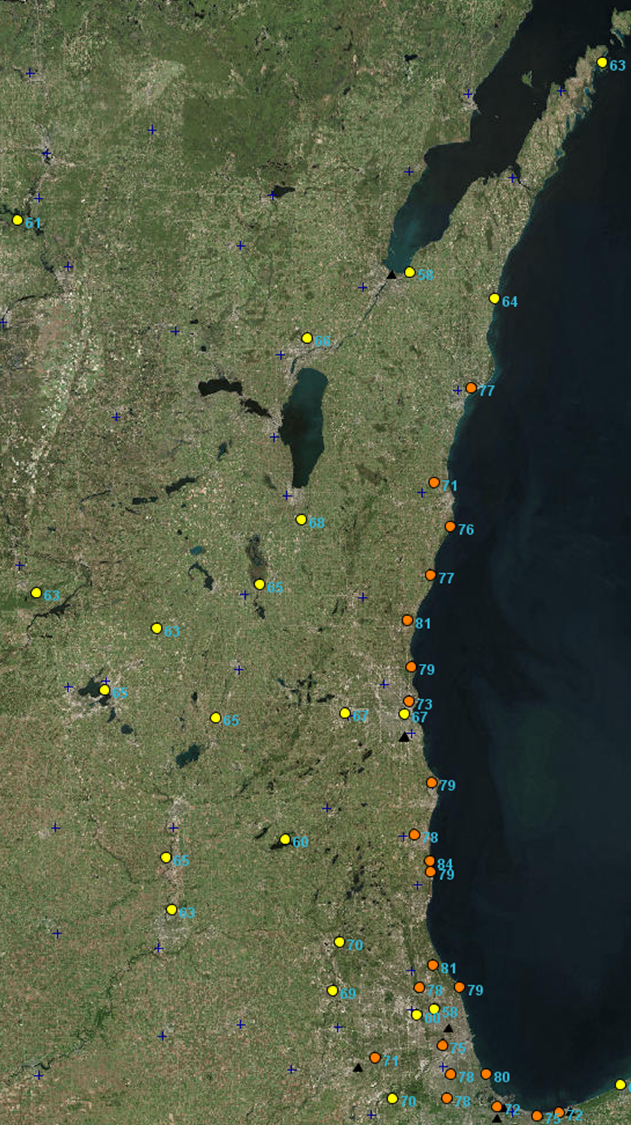 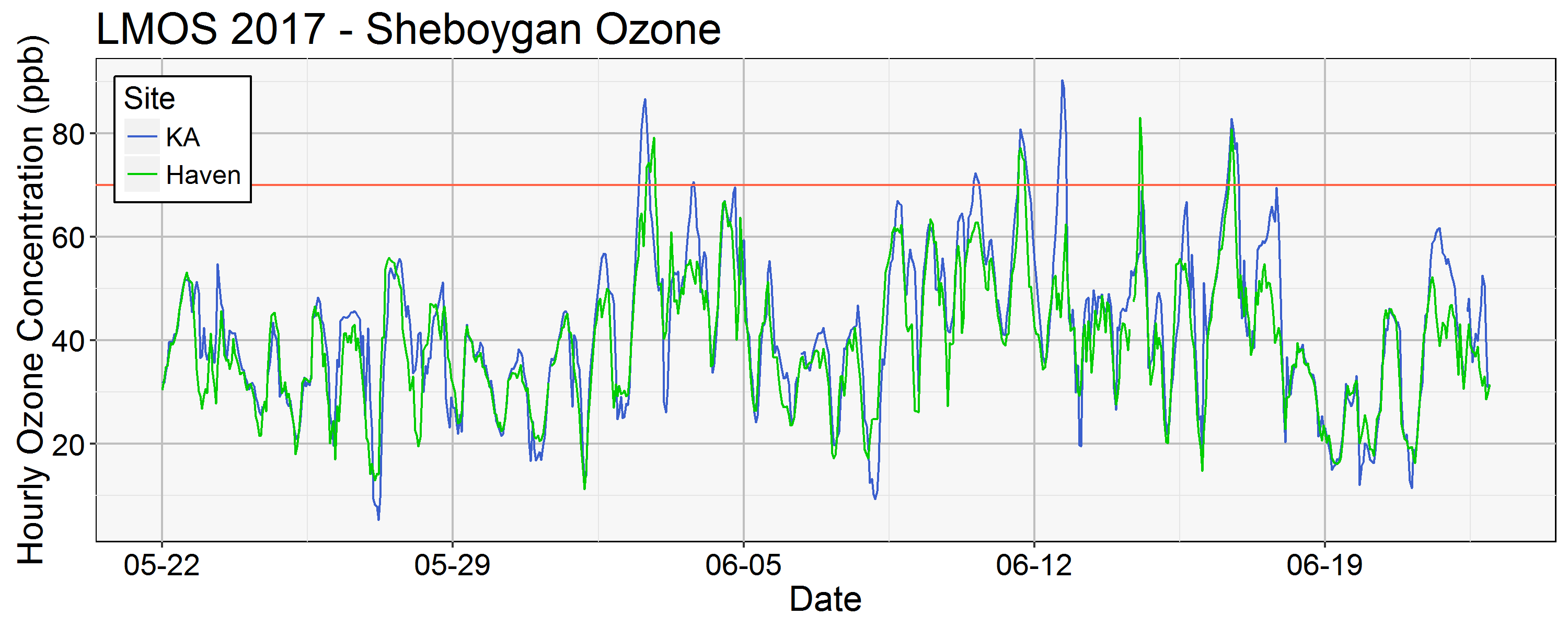 June 02, 2018
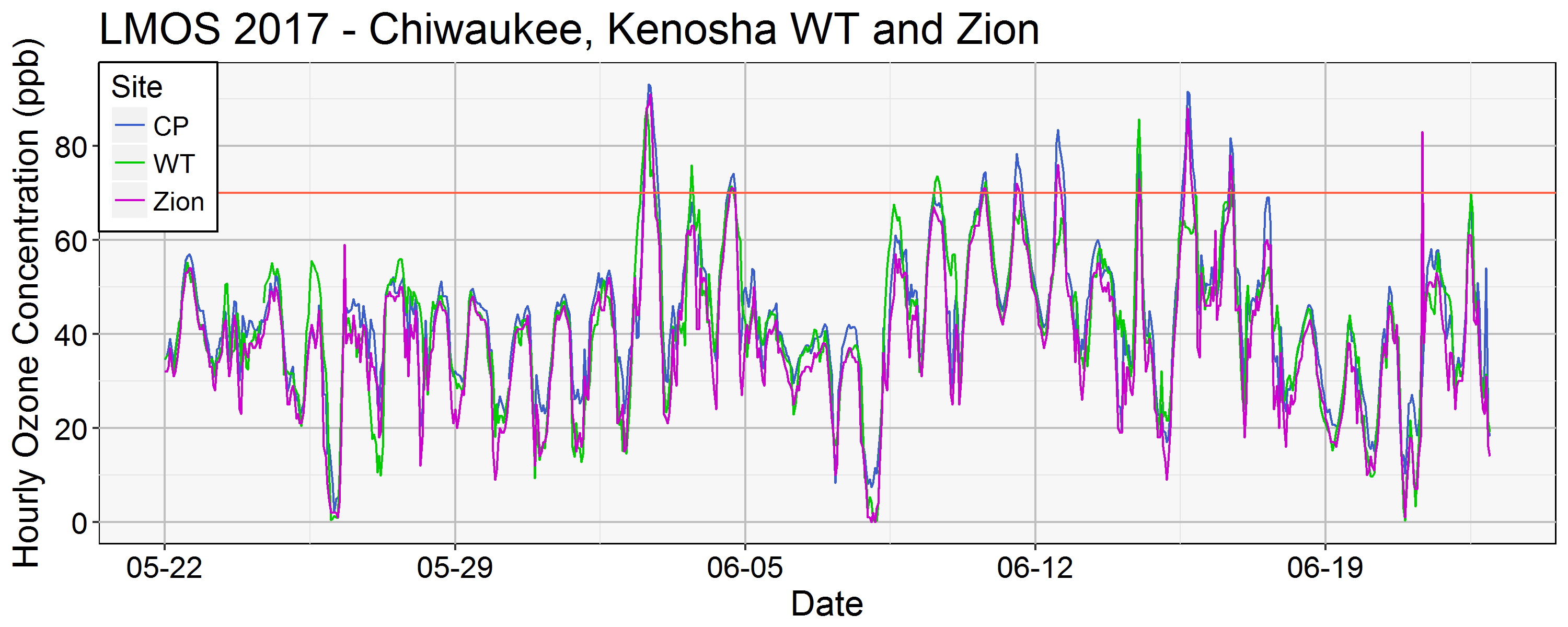 June 02, 2018
MDA8=Maximum Daily 8 hour Average
(Angie Dickens , WDNR)
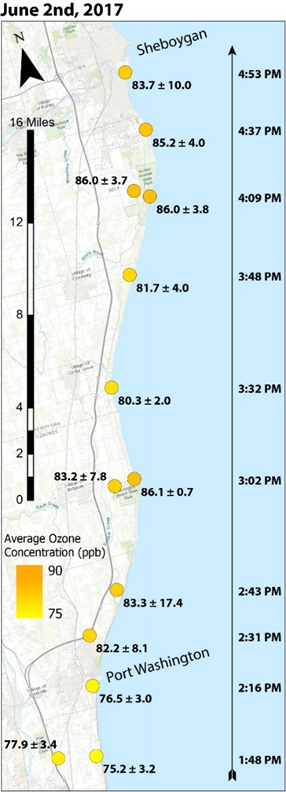 June 02, 2017 MDA8
Along shore O3 gradients
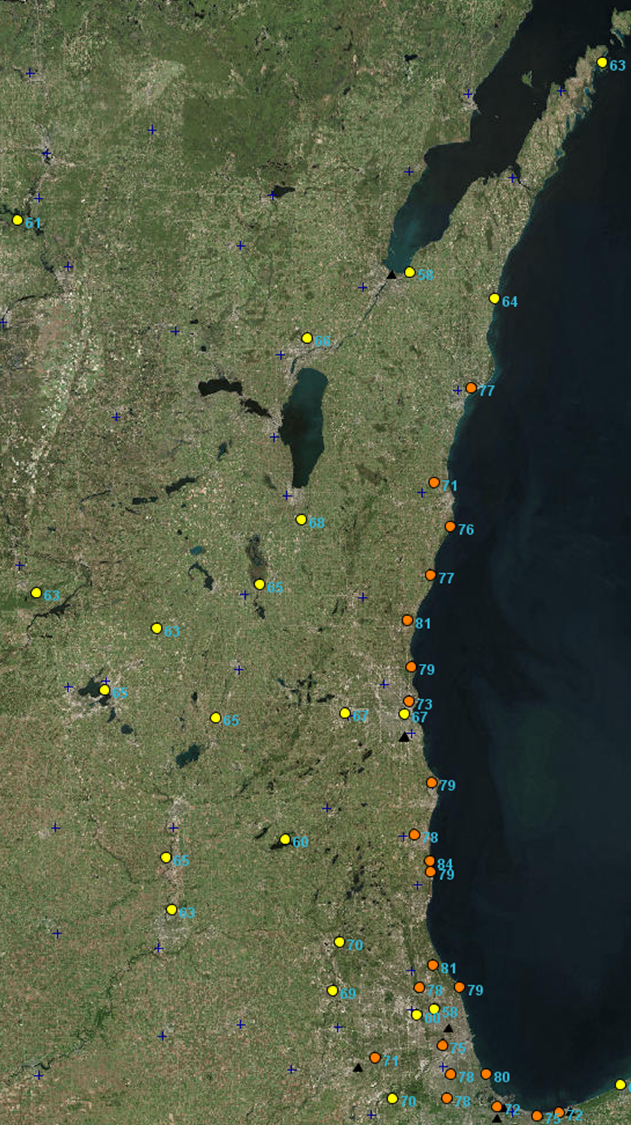 Kohler-Andrae Dunes
Harrington Beach Park
Grafton
UW-Eau Claire automobile platform ozone measurements show increasing coastal ozone concentrations through the afternoon of June 2, 2017
MDA8=Maximum Daily 8 hour Average
(Patricia Cleary, UW-Eau Claire)
Ground based UV/visible grating spectrometers (Pandoras) column NO2 measurements during LMOS 2017
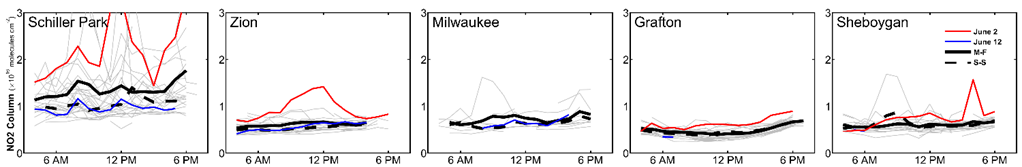 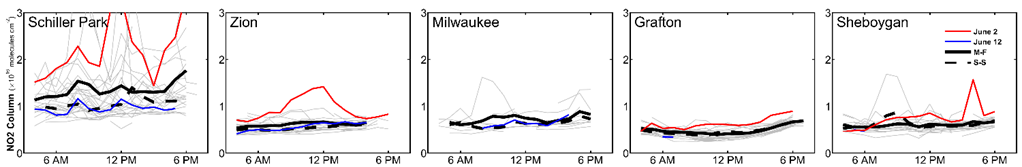 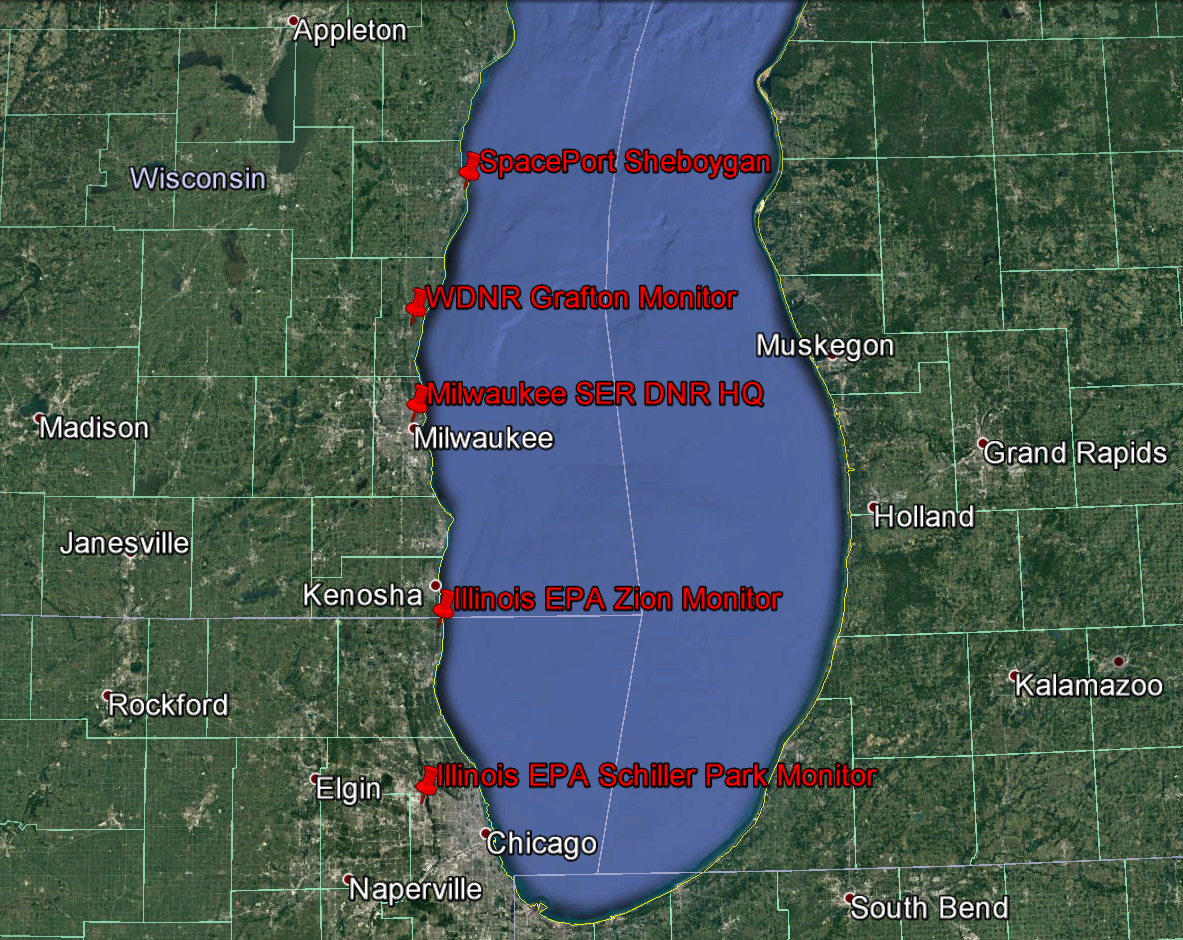 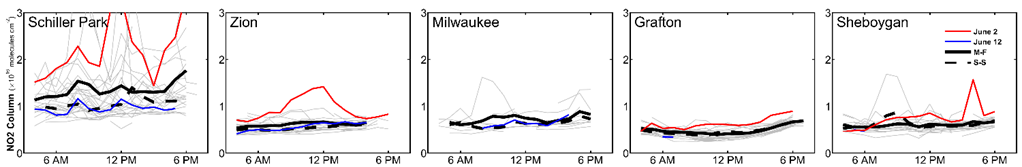 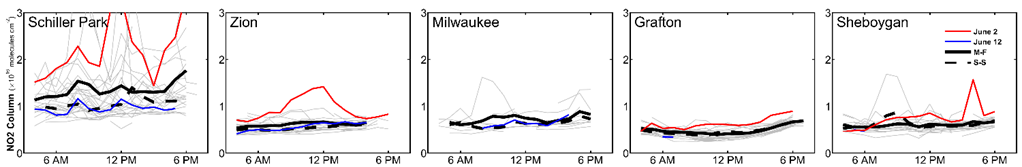 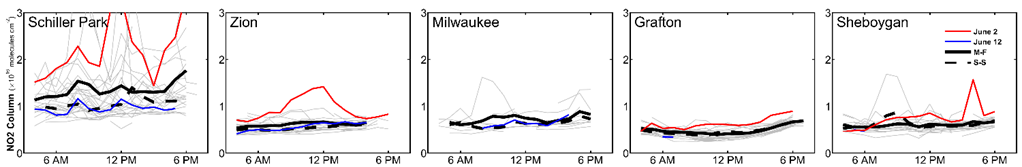 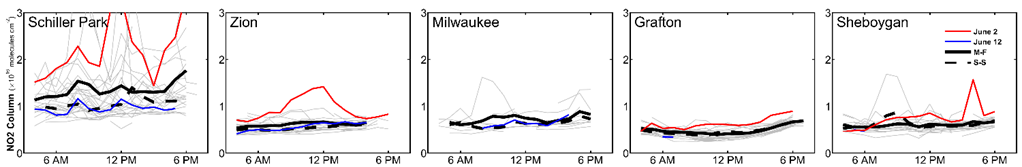 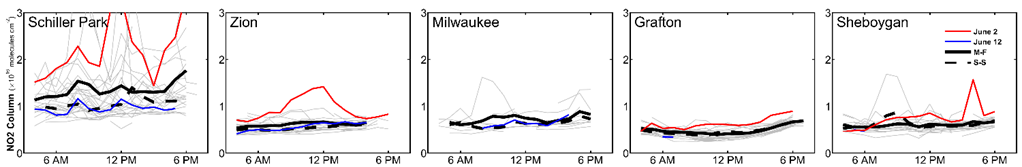 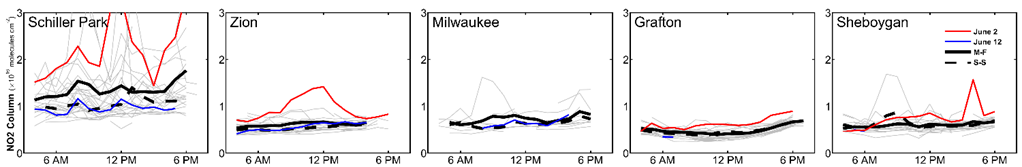 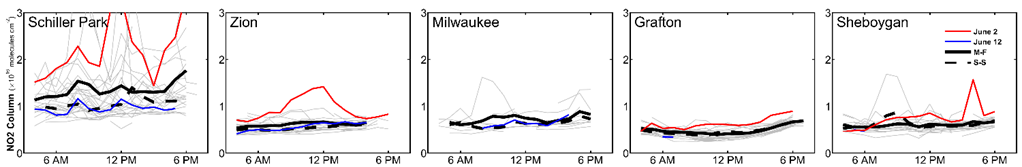 Pandora NO2 column measurements show high values at Zion, Grafton, and Sheboygan on  June 2, 2017
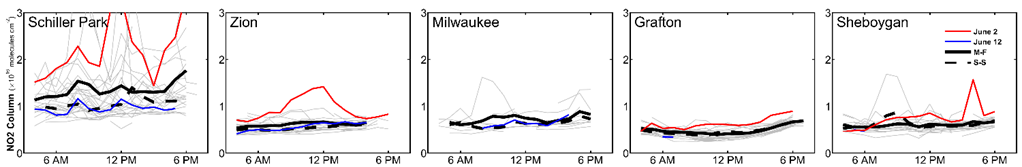 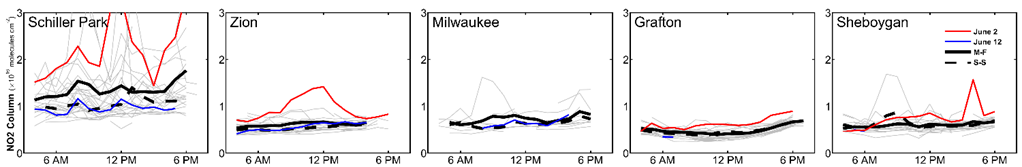 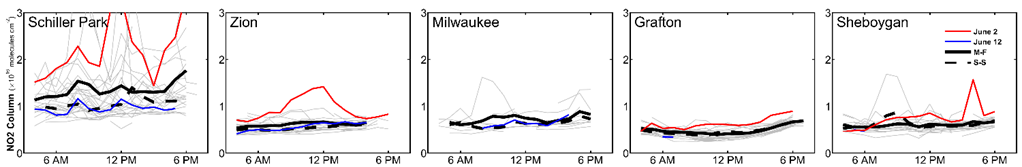 (Luke Valin, EPA)
GeoTASO NO2 Slant Column June 02, 2017
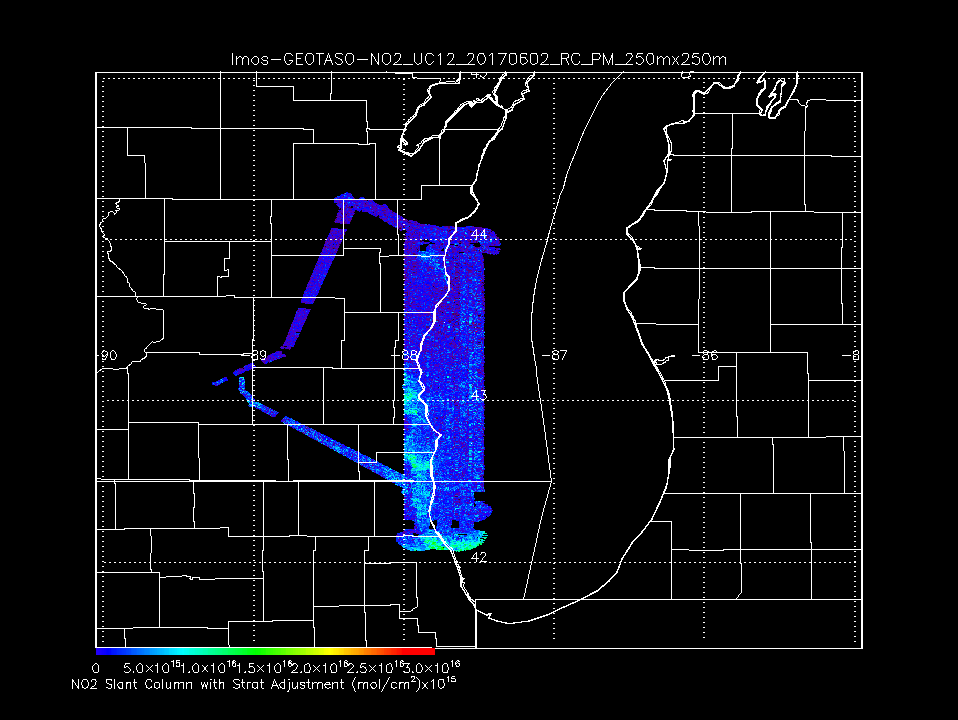 GeoTASO Coastal Survey Flight 
June 02, 2017
NWS NAM-CMAQ significantly overestimates observed NO2 column
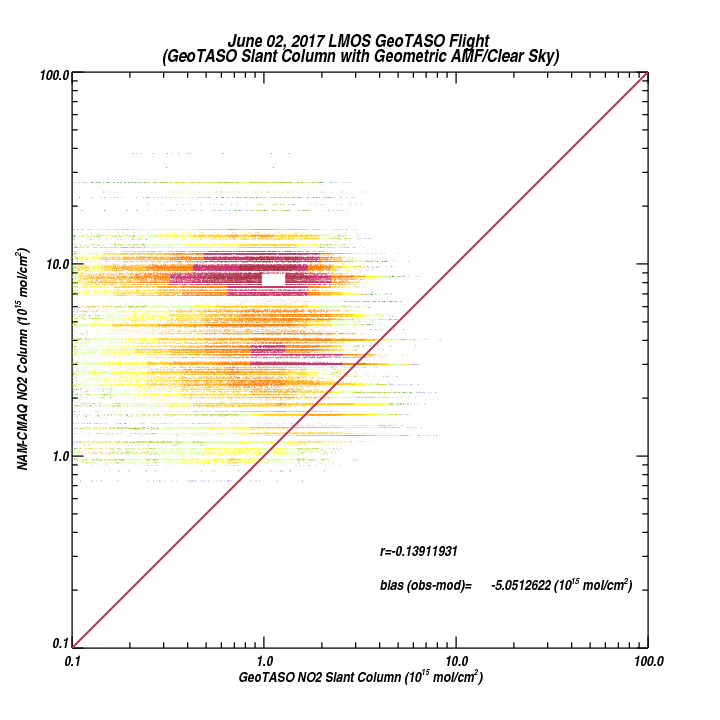 NAM-CMAQ NO2 Column June 02, 2017
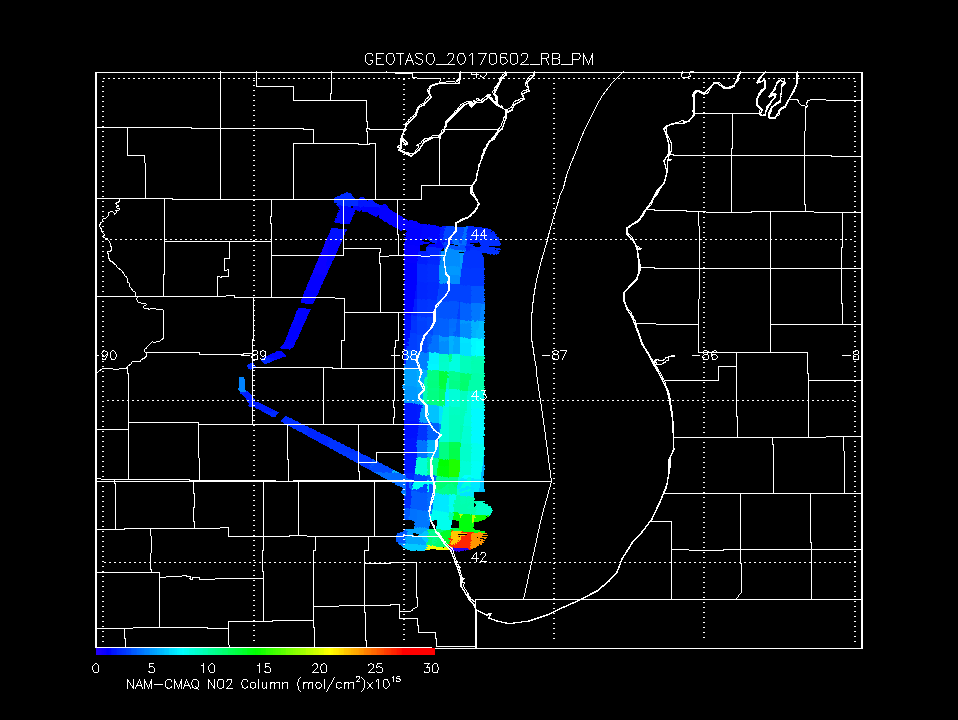 Coastal Ozone Exceedance Day
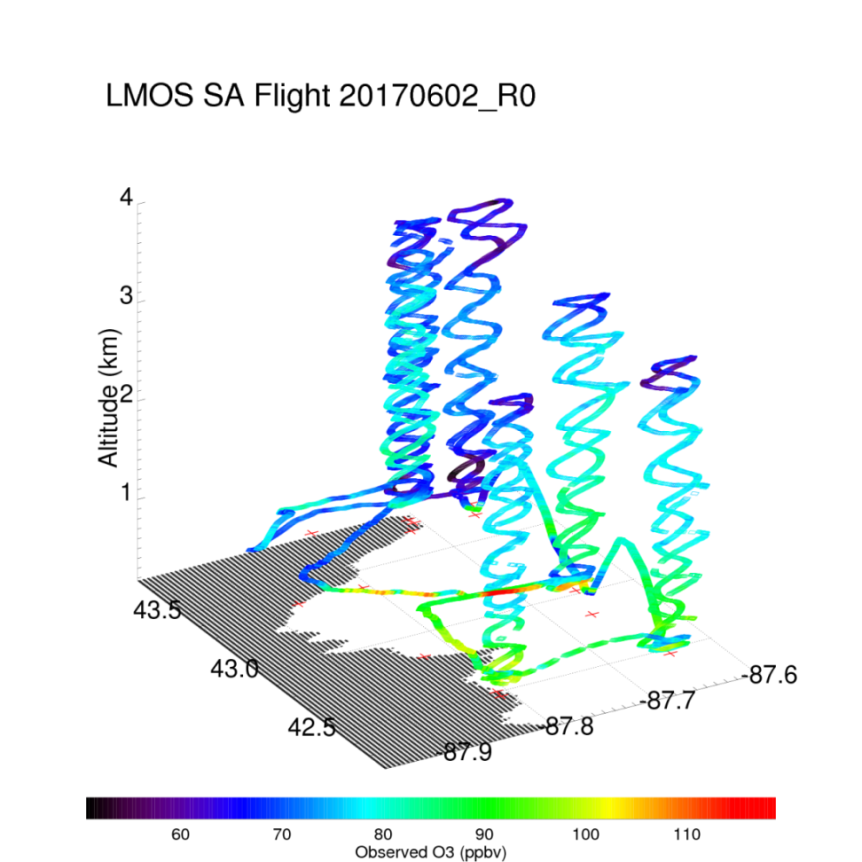 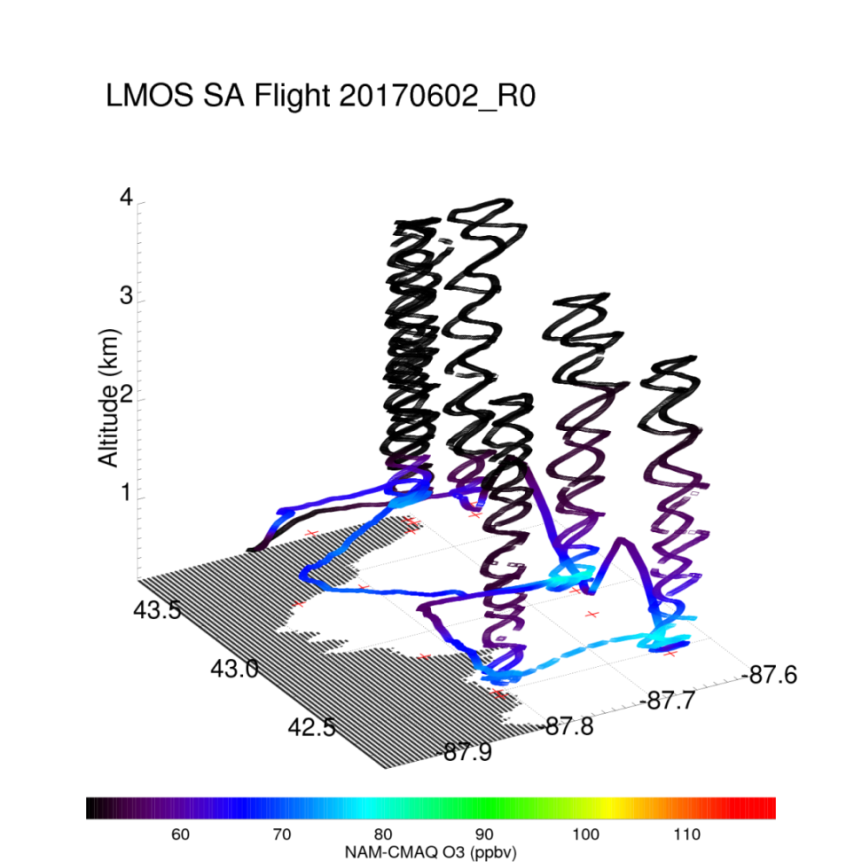 NWS NAM-CMAQ significantly underestimates ozone concentrations within the marine boundary layer
Max Observed O3 > 110ppbv
Max NAM-CMAQ O3 < 80ppbv
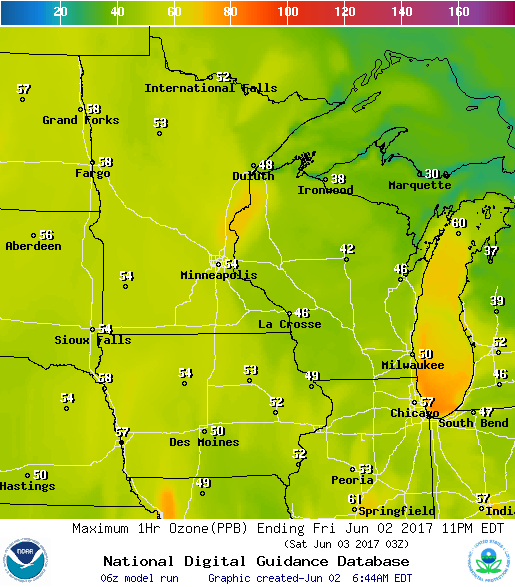 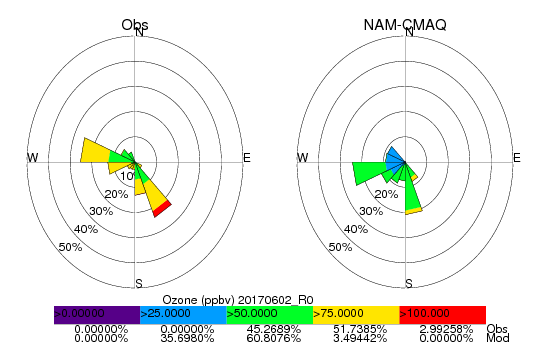 Aura Ozone Monitoring Instrument (OMI) Tropospheric NO2 column Data Assimilation
OMI Tropospheric NO2 column during June 2017
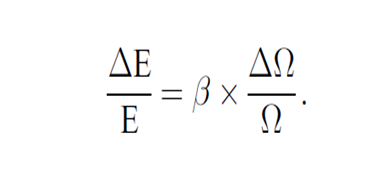 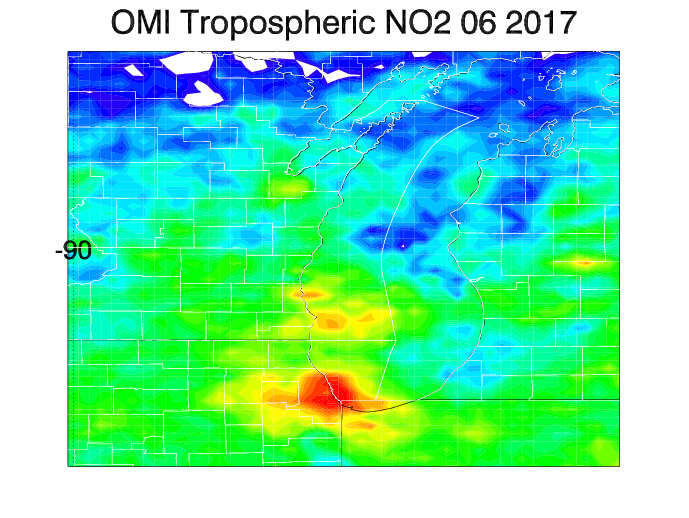 NOx emissions adjustments (DE) are constrained using OMI tropospheric NO2 column analysis increments (DW) 

b accounts for the sensitivity of the NO2 column to changes in NOx emissions following Lamsal et al 2011.
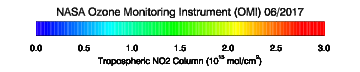 Lamsal, L. N., et al. (2011), Application of satellite observations for timely updates to global anthropogenic NOx emission inventories, Geophys. Res. Lett., 38, L05810, doi:10.1029/2010GL046476.
Aura Ozone Monitoring Instrument (OMI) Tropospheric NO2 column Data Assimilation
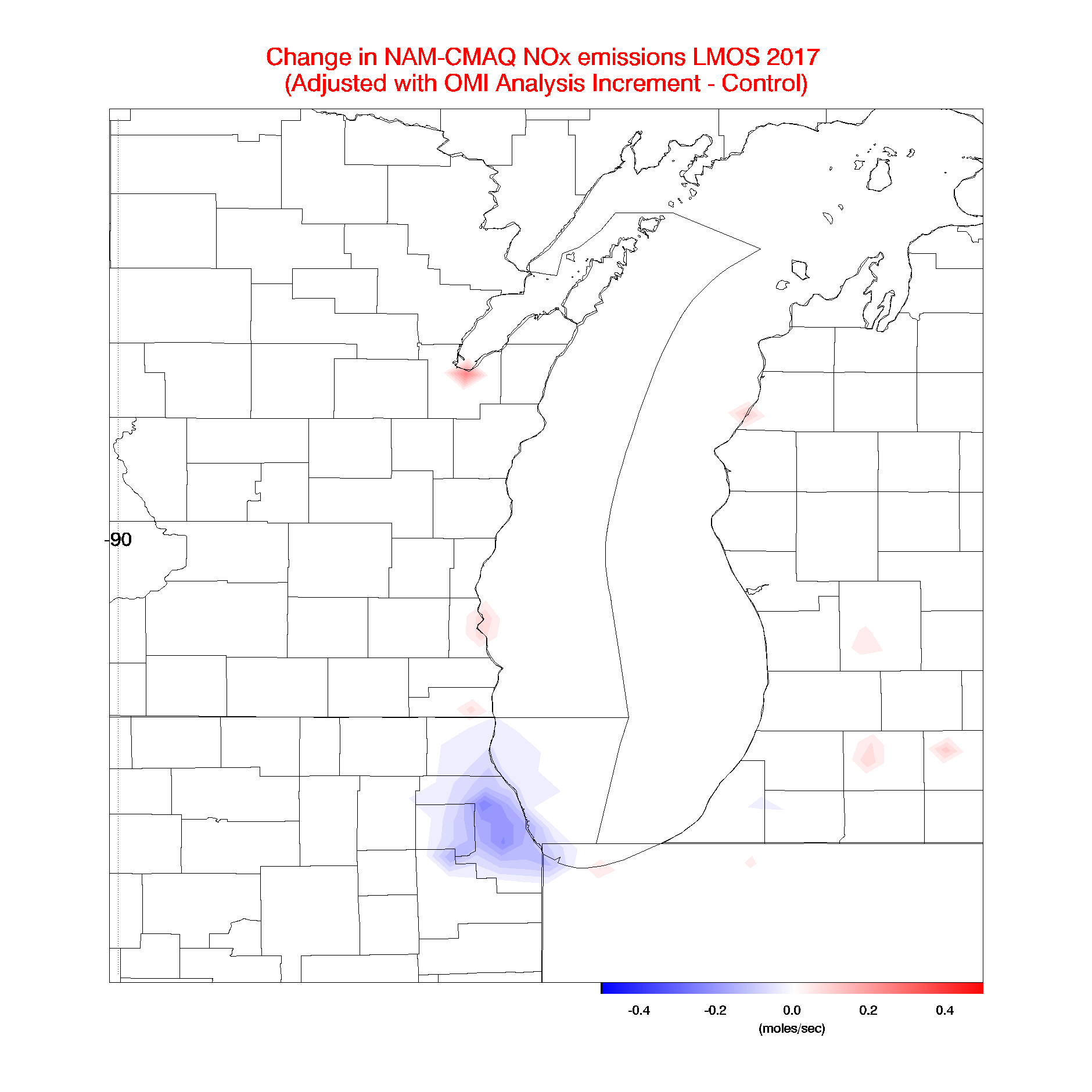 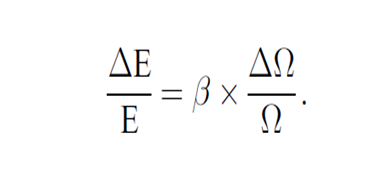 OMI Tropospheric NO2 column during LMOS 2017
Assimilation of OMI NO2 results in small (~4%) reductions in NOx emissions over Chicago
Lamsal, L. N., et al. (2011), Application of satellite observations for timely updates to global anthropogenic NOx emission inventories, Geophys. Res. Lett., 38, L05810, doi:10.1029/2010GL046476.
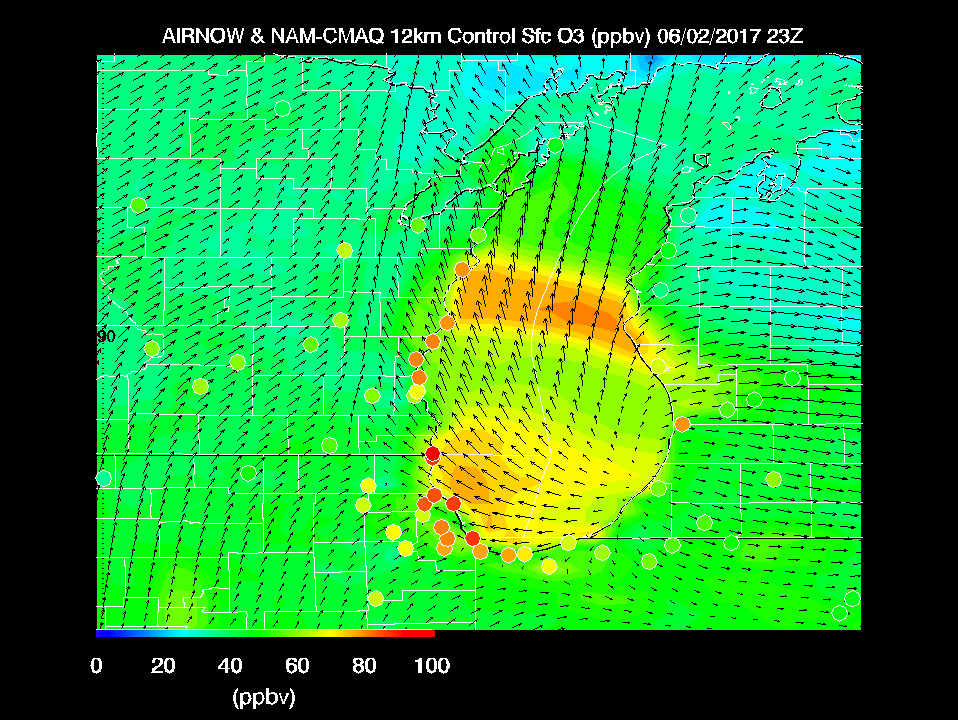 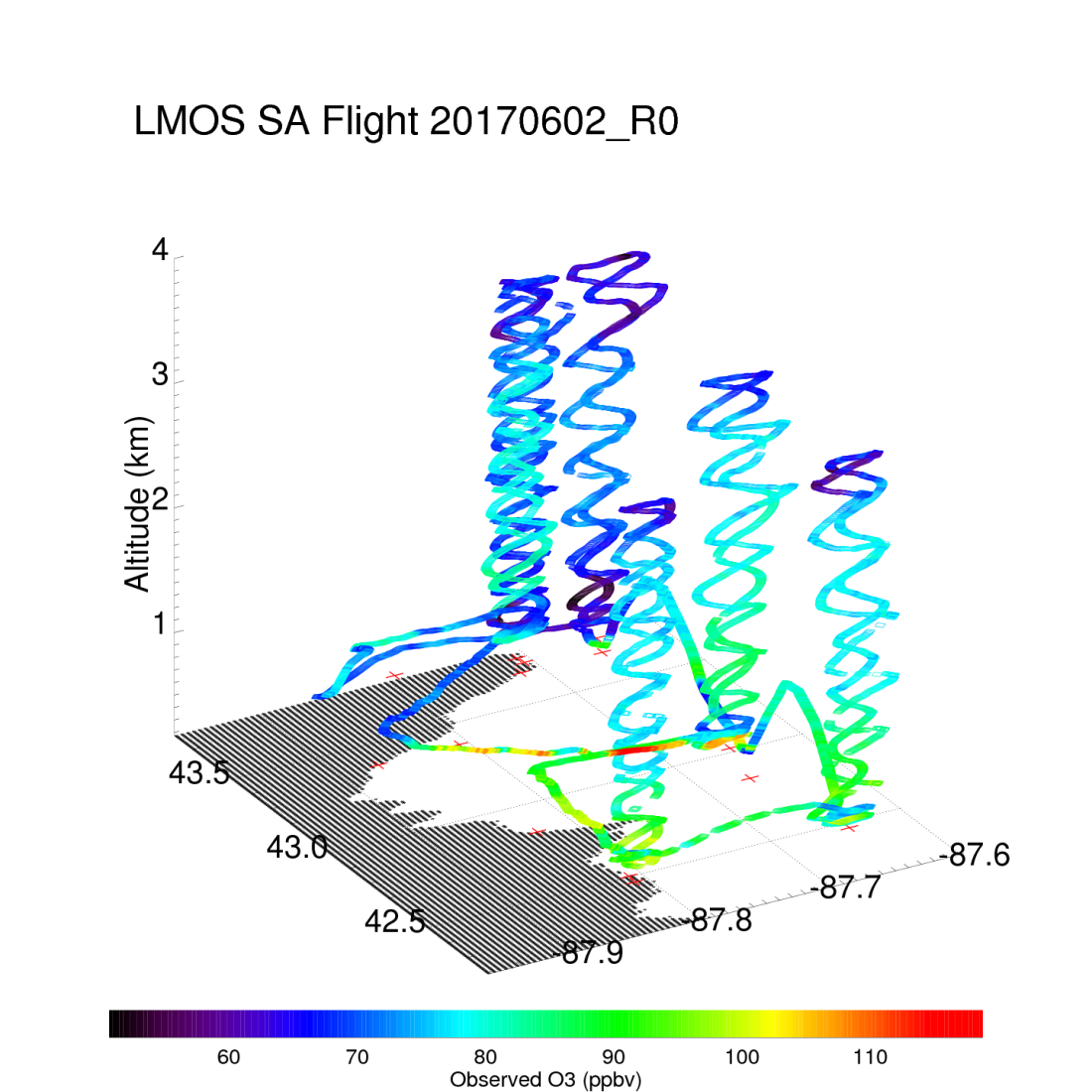 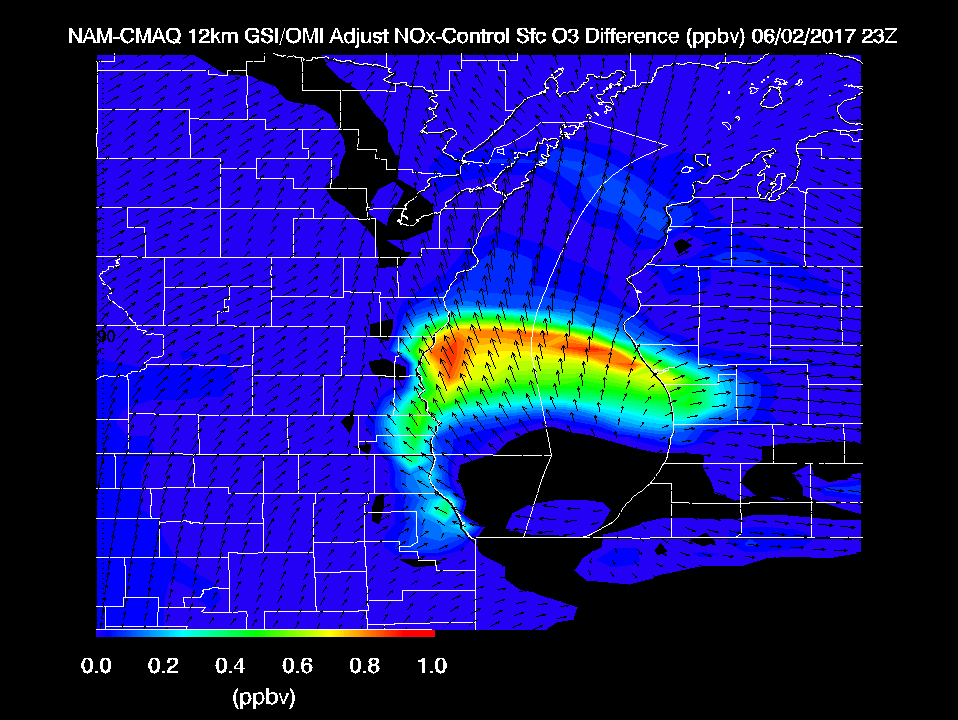 Max Observed O3 > 110ppbv
Reductions in NOx emissions on high ozone day leads to slight (~1ppbv) increases in surface ozone
Leaf Area Index May 01, 2017
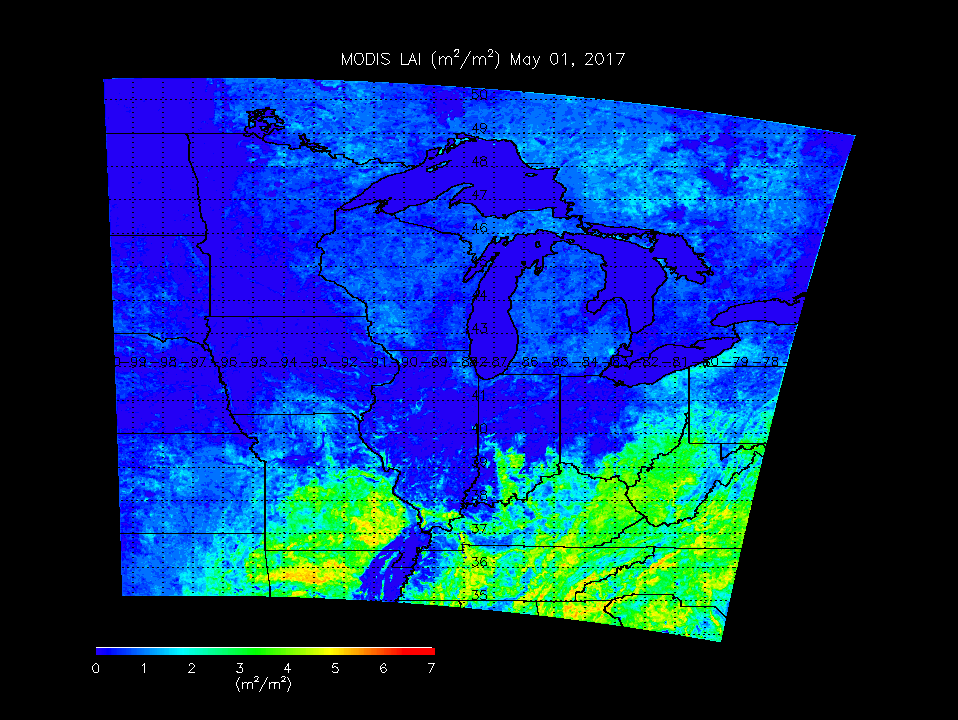 Biogenic VOC Sensitivity Studies

NAM-CMAQ 2x Biogenic emission Experiment
May 22 – June 13, 2018
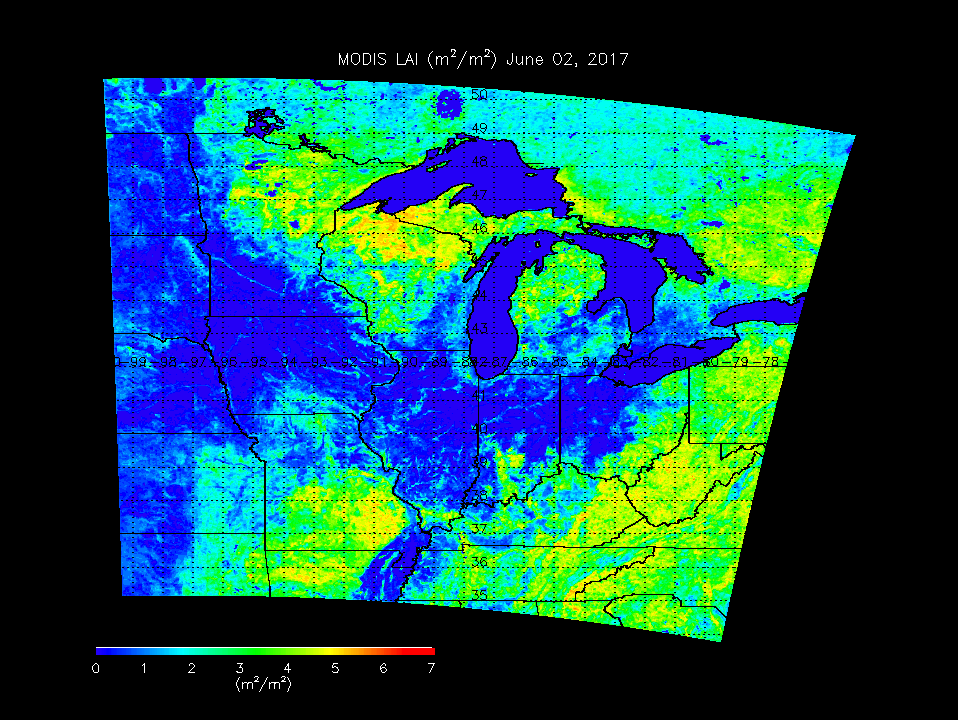 Leaf Area Index June 02, 2017
Isoprene (biogenic VOC) emissions increase with leaf area (leaf out)
Increased biogenic VOCs can enhance ozone production in urban plumes
Leaf Area Index July 04, 2017
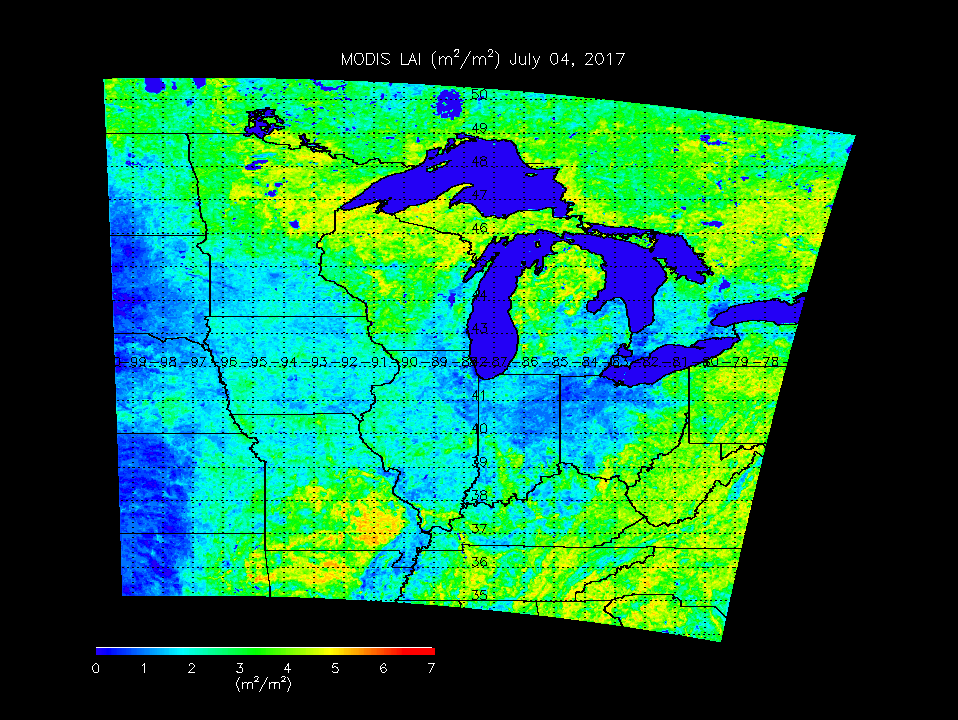 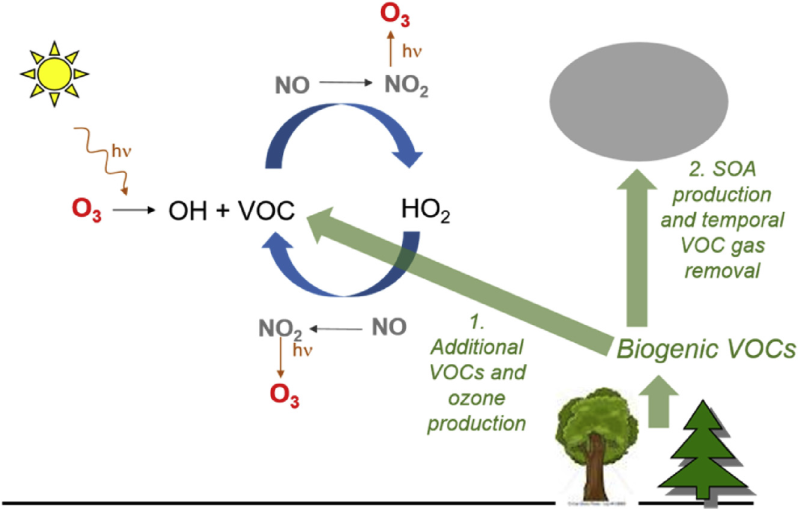 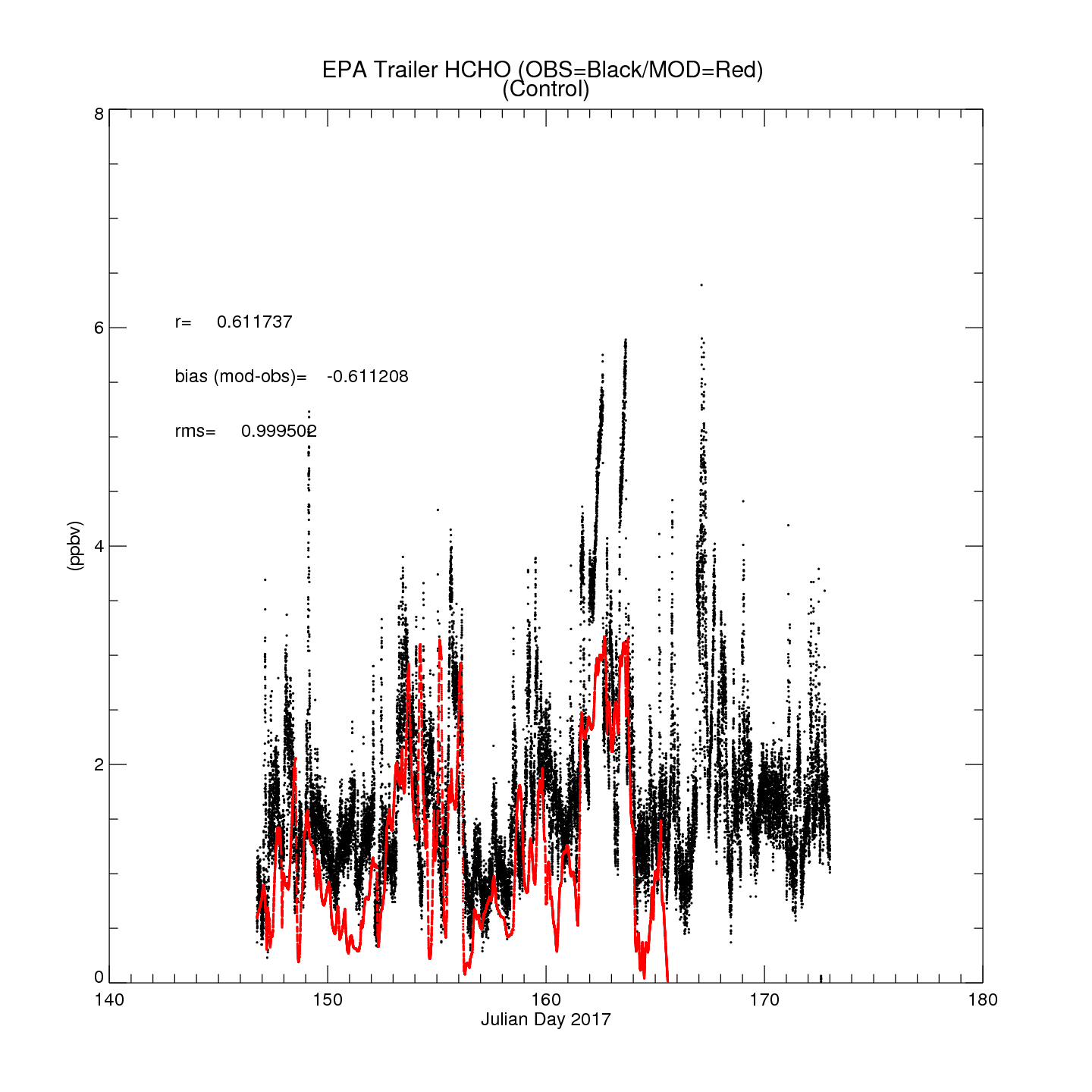 NAM-CMAQ Control
NAM-CMAQ HCHO
EPA Trailer HCHO (Sheboygan, WI)
Insitu HCHO provided by Jim Szykman (EPA)
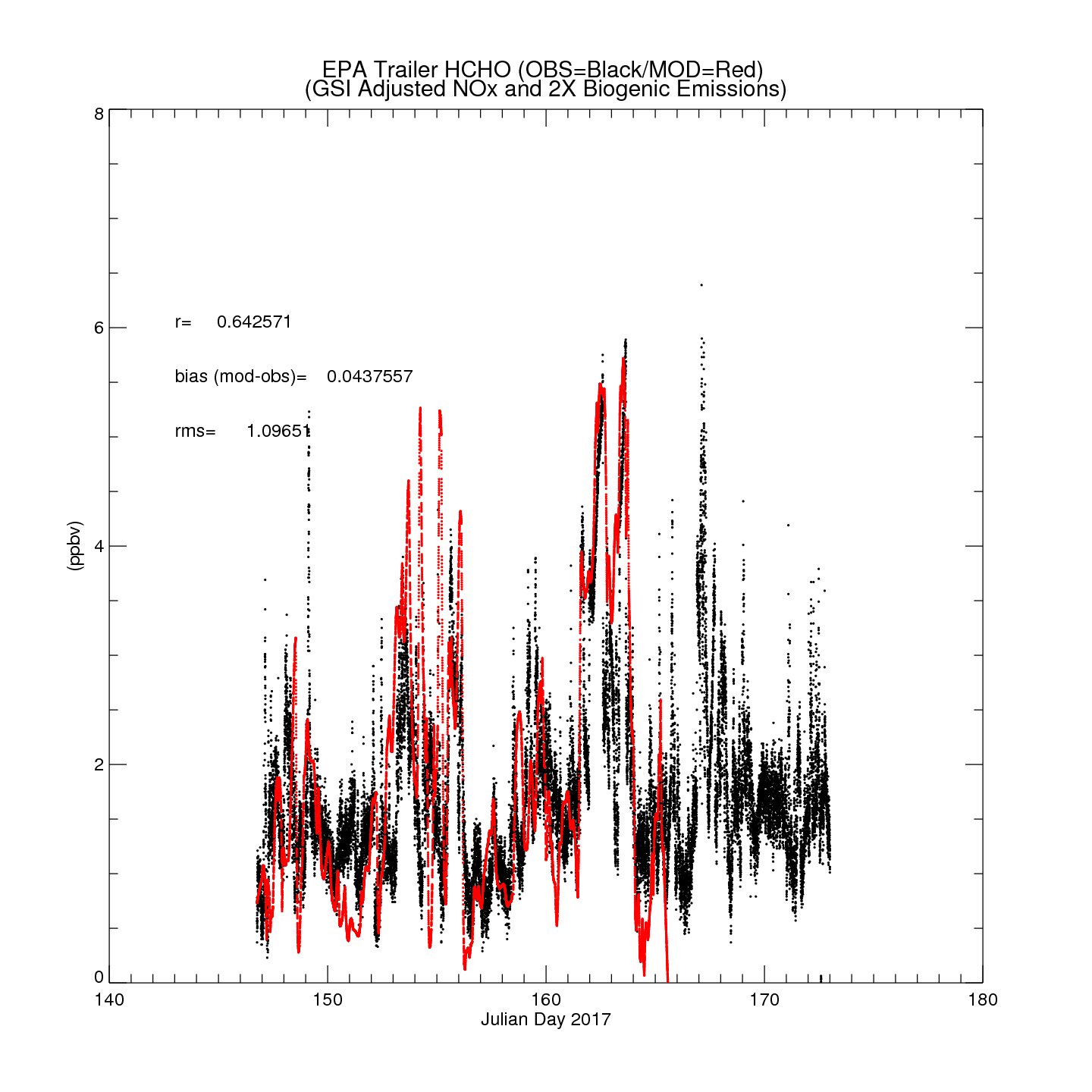 NAM-CMAQ OMI/NO2 + 2X Biogenic VOC
NAM-CMAQ HCHO
EPA Trailer HCHO (Sheboygan, WI)
Insitu HCHO provided by Jim Szykman (EPA)
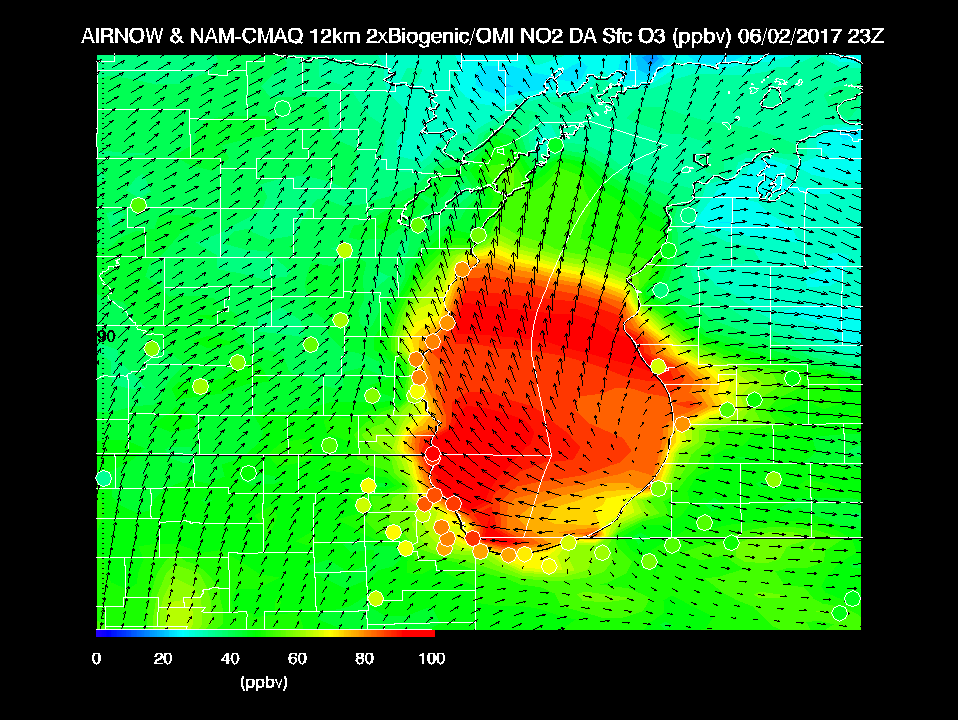 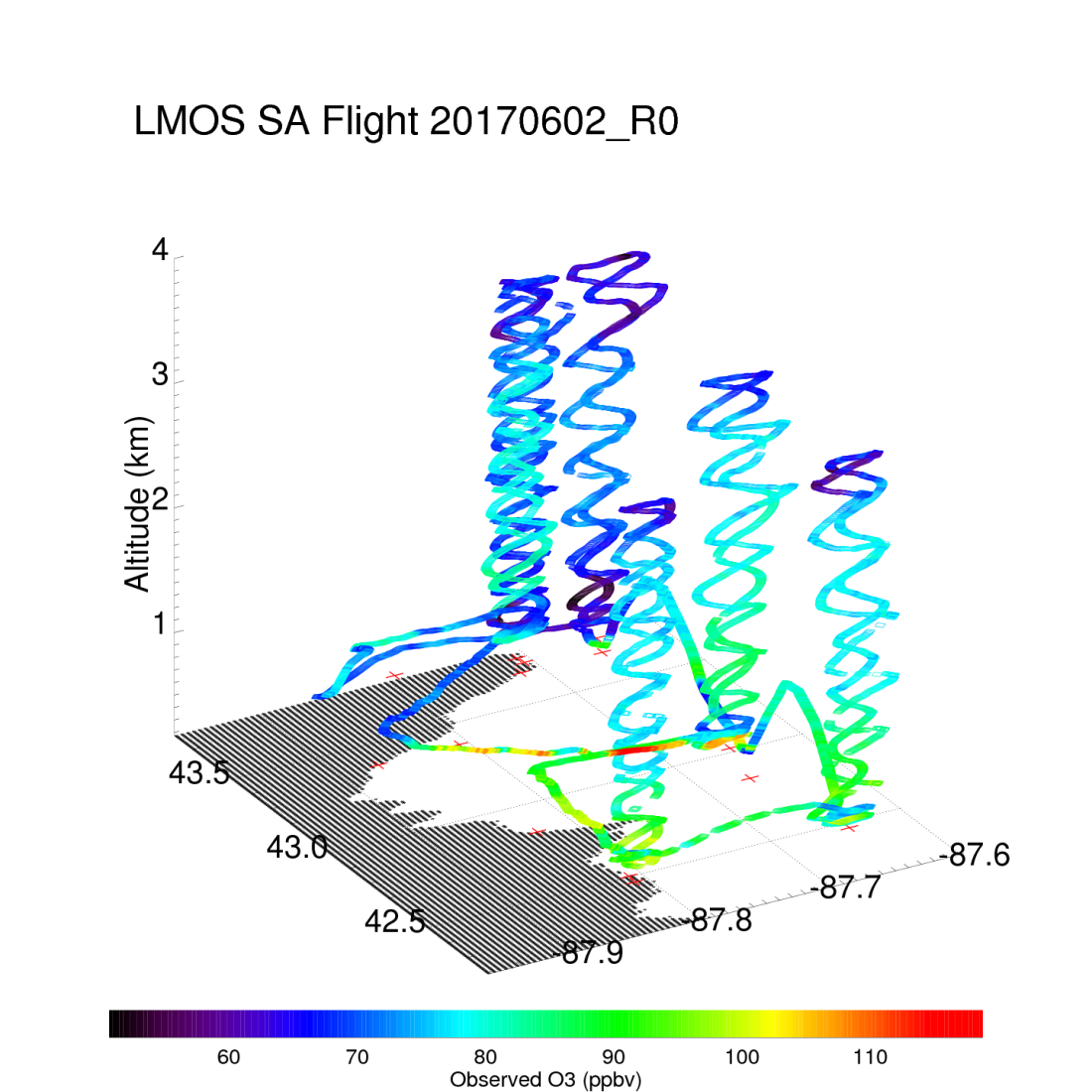 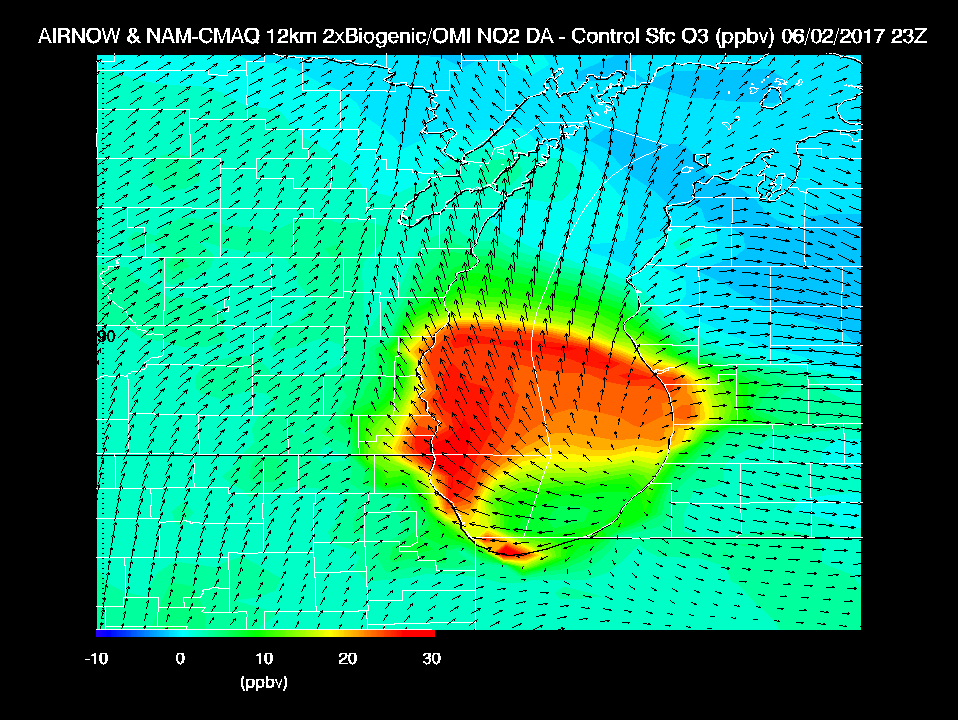 Max Observed O3 > 110ppbv
2X Biogenic emissions on high ozone day leads to large (~30ppbv) increases in surface ozone
Locations of the 2B-Personal Ozone Monitors for inland gradient study
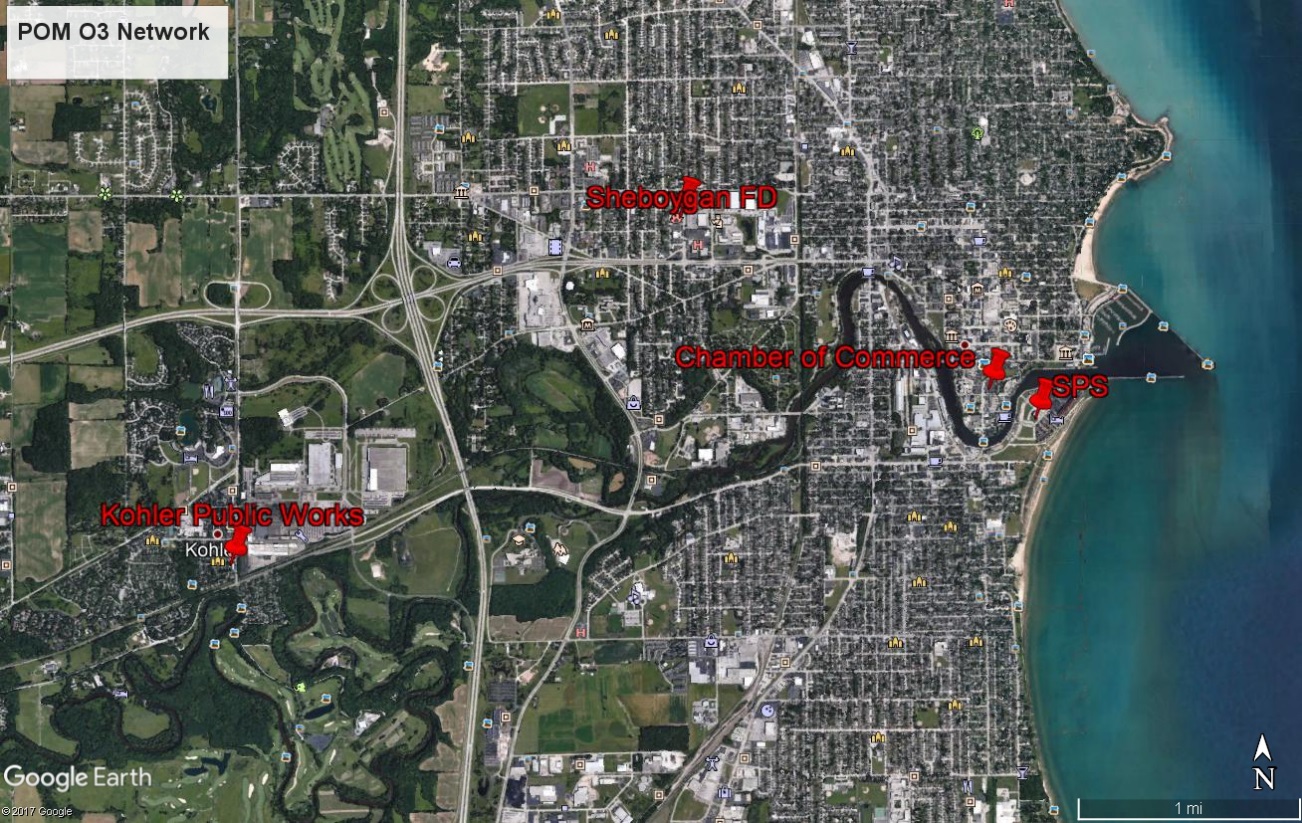 Intermittent data capture issues were experienced with all of the 2B-POM instruments. The data capture rate was 95.8% at Spaceport Sheboygan (SPS), 22.2% at Sheboygan Chamber of Commerce, 27.3% at Sheboygan Fire Department, and 27.3% at Kohler Public Works.
(Jim Szykman, EPA)
Regression of the inland 2B-POMs against the Spaceport Sheboygan data
The regressions indicate that the furthest site inland from the lakeshore (Kohler Public Works, KPW) experiences ozone values 5-6% lower than the lakeshore site  (Spaceport Sheboygan).
(Jim Szykman, EPA)
Summary and Conclusions

Significant ozone events occurred during LMOS 2017, with exceedances of the 70 ppb 8-hr ozone threshold on June 2, June 11-12, and June 14-16.   The LMOS 2017 aircraft observed polluted layers with rapid ozone formation occurring in a shallow layer near the Lake Michigan surface. 

Modeling and observations show that this polluted layer over the lake is an important factor in coastal ozone exceedance events, but that meteorological and photochemical model skill in forecasting these needs improvement. 

Comparisons between NAM-CMAQ forecasts, ground based monitors, in situ, and remote airborne measurements showed that NAM-CMAQ underestimated peak ozone concentrations and overestimated NO2 concentrations during ozone exceedance events during LMOS 2017.

NAM-CMAQ sensitivity studies show that reductions in anthropogenic NOx emissions and increases in biogenic volatile organic compounds (VOCs) emissions are necessary to increase the predicted surface ozone during high ozone events during LMOS 2017. 

An experimental network of lower cost ozone monitors (2B-POM monitors) was deployed over a 6 km area of Sheboygan to measure differences in concentrations with respect to distance from the lake.

Inland ozone values were found to be 5-6% lower than the lakeshore site. However, intermittent data capture from these devices limits the drawing of detailed conclusions regarding spatial gradients.
Disclaimer
Any opinions, findings, and conclusions or recommendations expressed in this presentation are those of the author and do not necessarily reflect the views of the National Science Foundation nor should they be construed as an official National Oceanic and Atmospheric Administration or U.S. Government position, policy, or decision. 

The United States Environmental Protection Agency’s Office of Research and Development partially performed and funded the research described within this presentation.  This presentation has not undergone a full EPA review.  As such, the results presented are not approved for external publication.  Mention of trade names or commercial products does not constitute endorsement or recommendation for use.
Acknowledgments

The LMOS 2017 Science Team acknowledges the NASA Airborne Science Program and the NASA GEOstationary Coastal and Air Pollution Events (GEO-CAPE) Mission Pre-formulation Science Working Group for supporting the airborne remote sensing instruments, NSF (award number  1712909) and NOAA GOES-R Program Office for supporting the measurements at the Zion ground site, EPA and NOAA GOES-R program office for supporting the measurements at the Sheboygan ground site, and the Electric Power Research Institute (EPRI) for supporting the Scientific Aviation airborne in situ measurements.
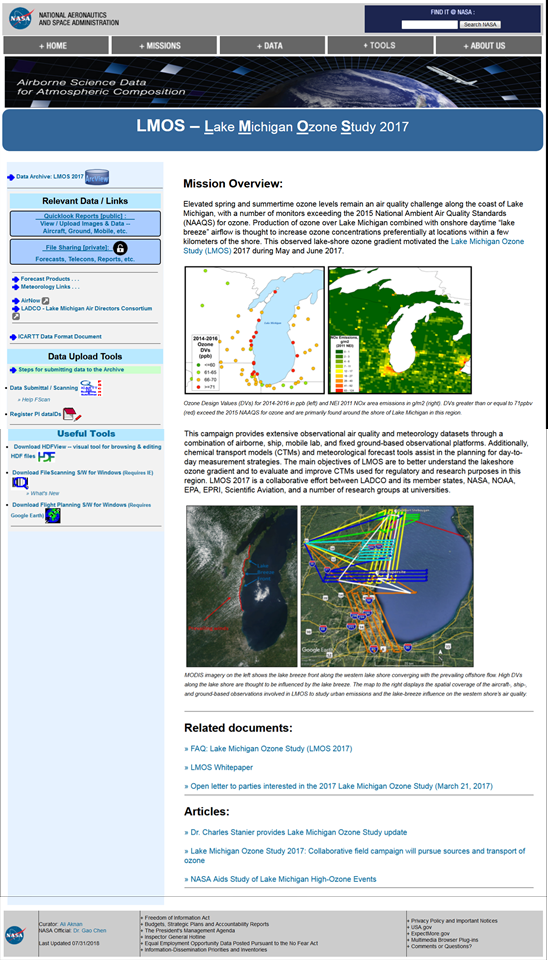 LMOS 2017 Data Archive
(Became publically available 8/2/2018)
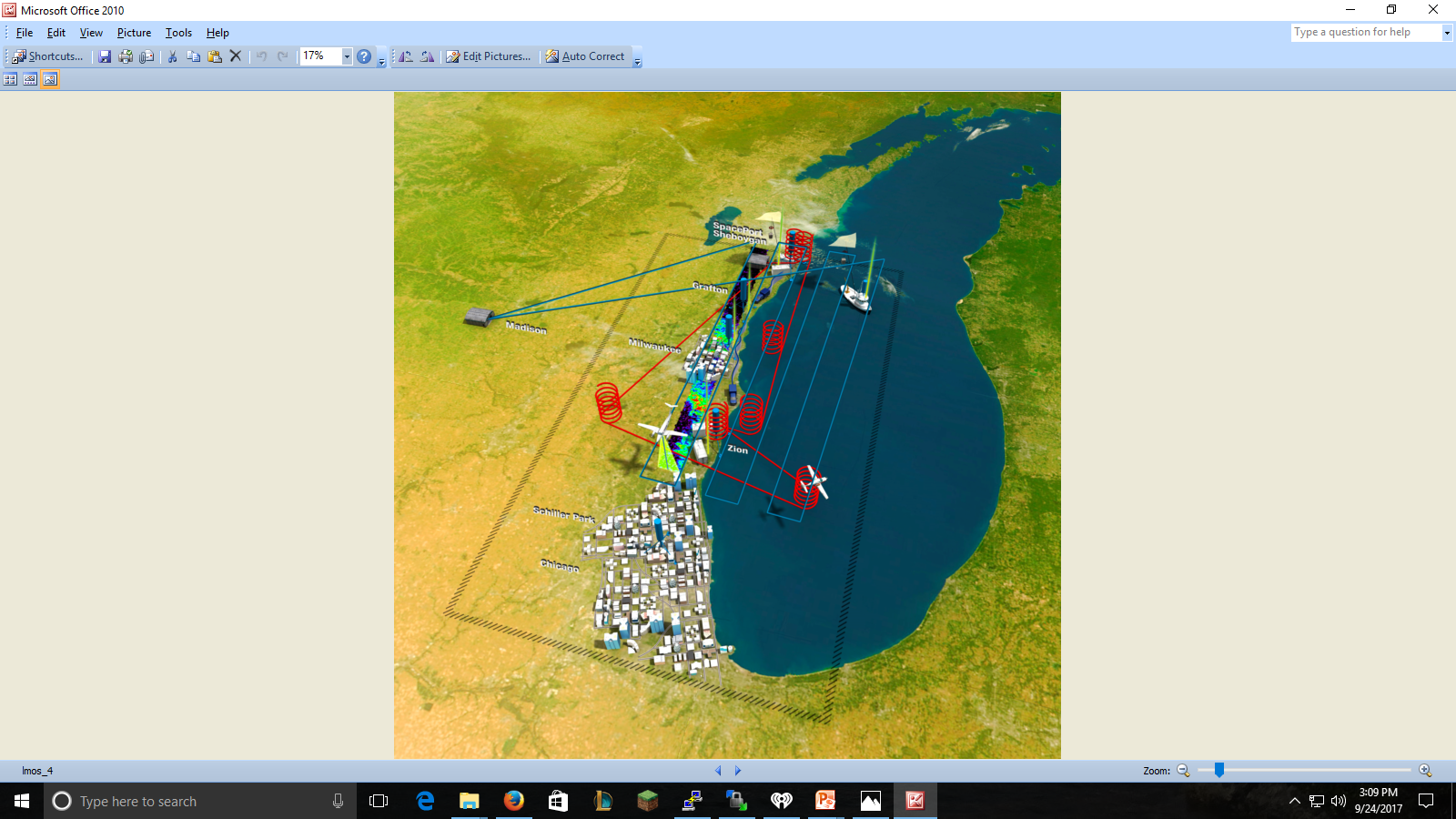 https://www-air.larc.nasa.gov/missions/lmos/index.html
Extra Slides
NAM-CMAQ vs Scientific Aviation
(Over Water, Altitude <400m)
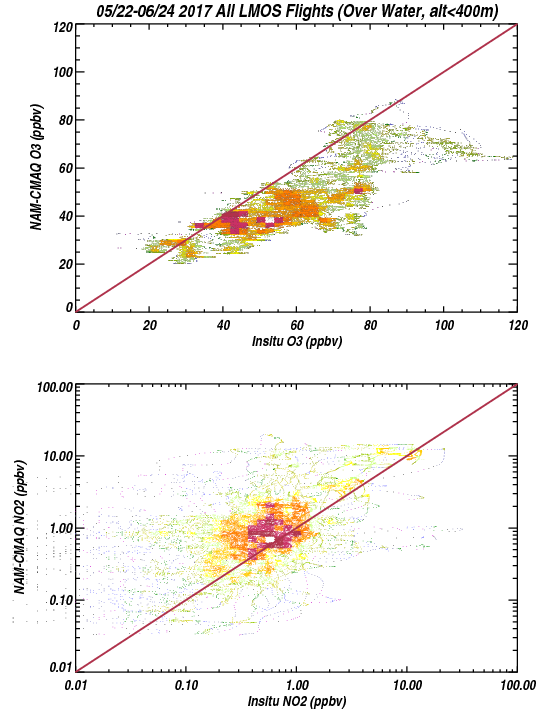 1 to 1
1 to 1
+/- 15ppb
+/- 3X
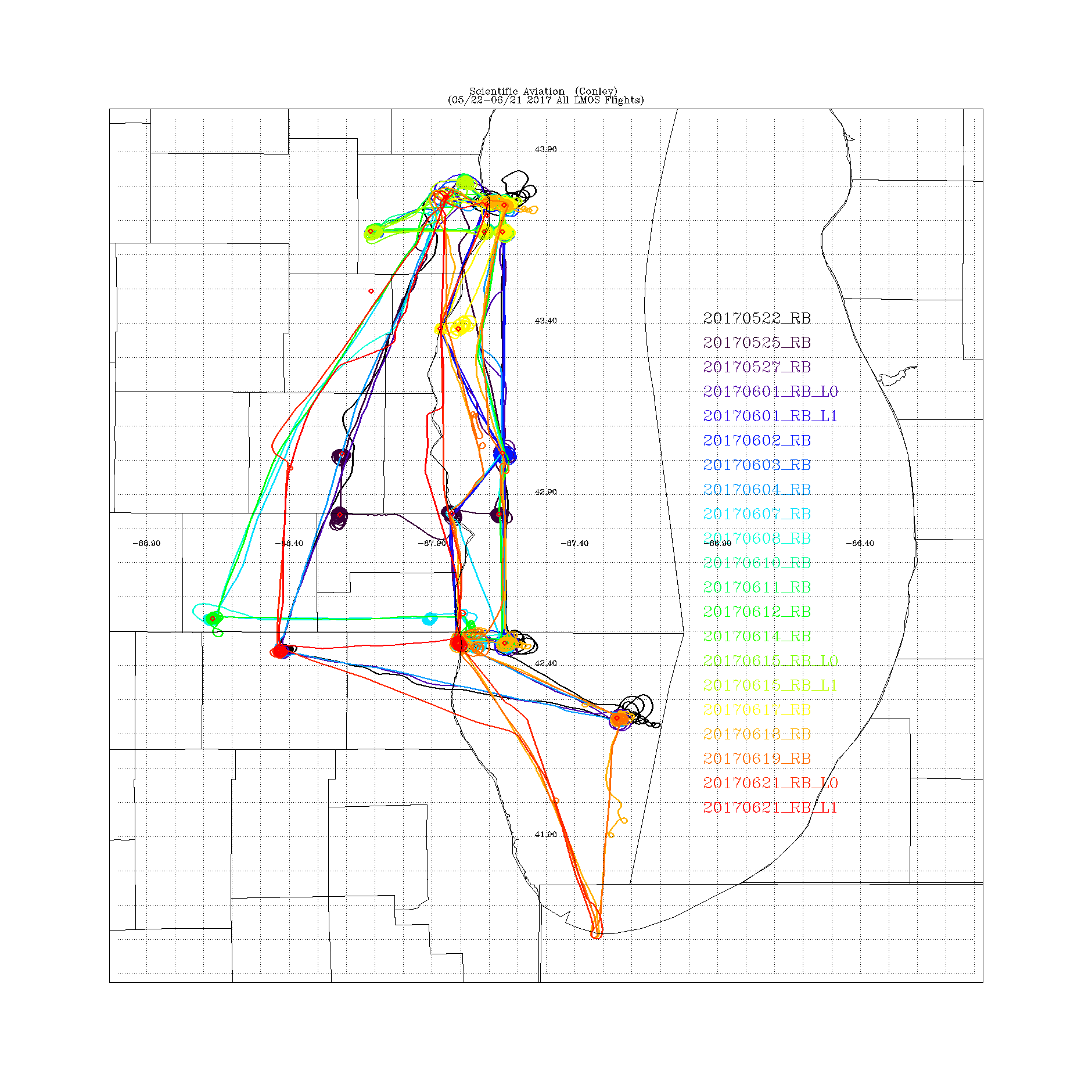 All Scientific Aviation Flights
NAM-CMAQ underestimates O3 and overestimates NO2 over Lake Michigan
Steve Conley (Scientific Aviation PI)
LMOS May 22 through June 21, 2017

NAM-CMAQ vs GeoTASO Differential Slant Column
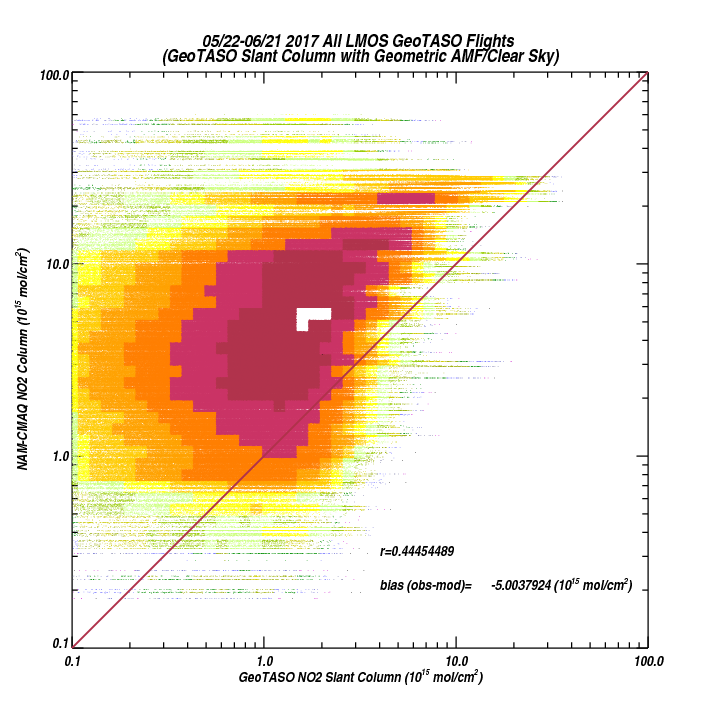 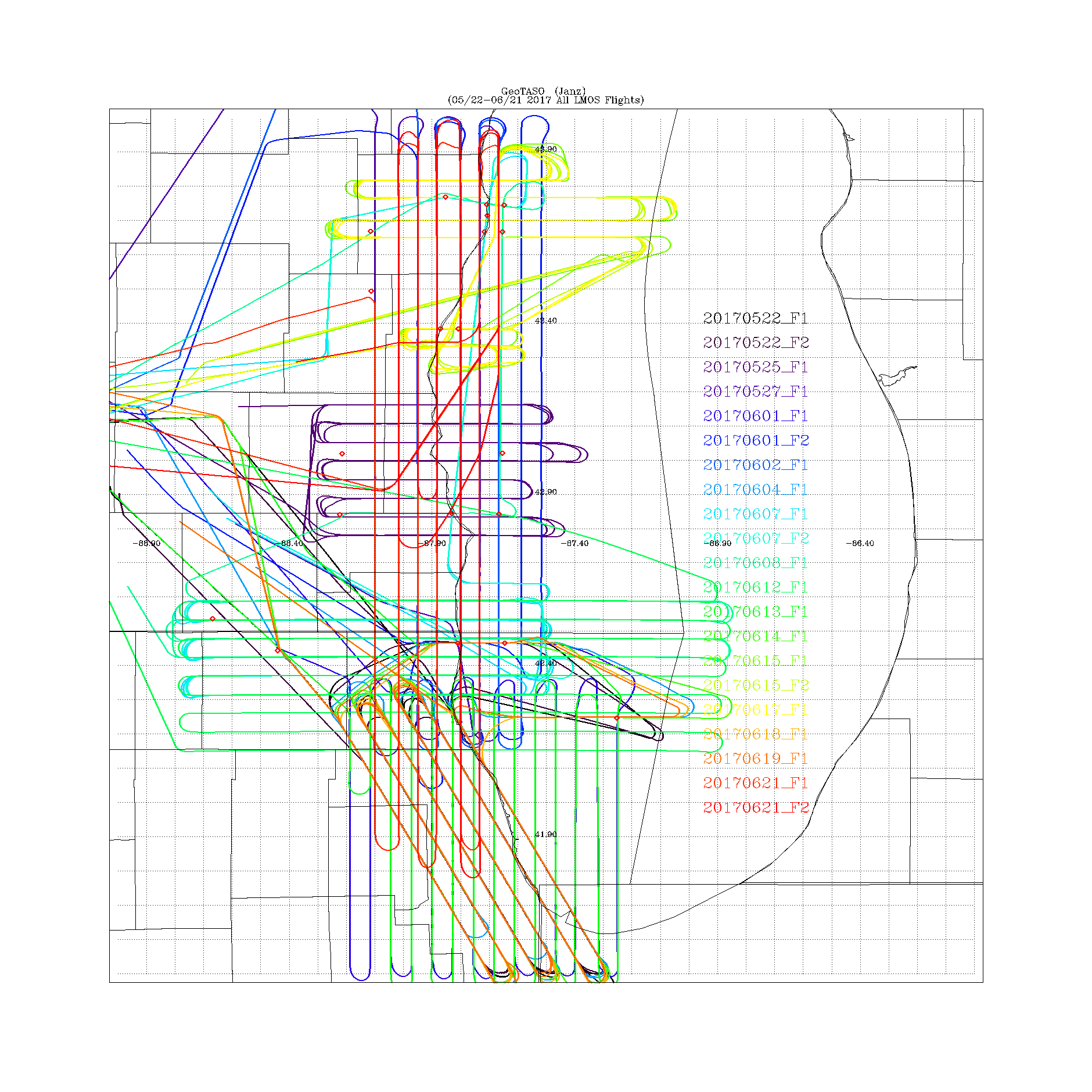 All GeoTASO Flights
NAM-CMAQ overestimates NO2 columns compared to GeoTASO differential slant columns (currently not accounting for instrument sensitivity to NO2 profile)